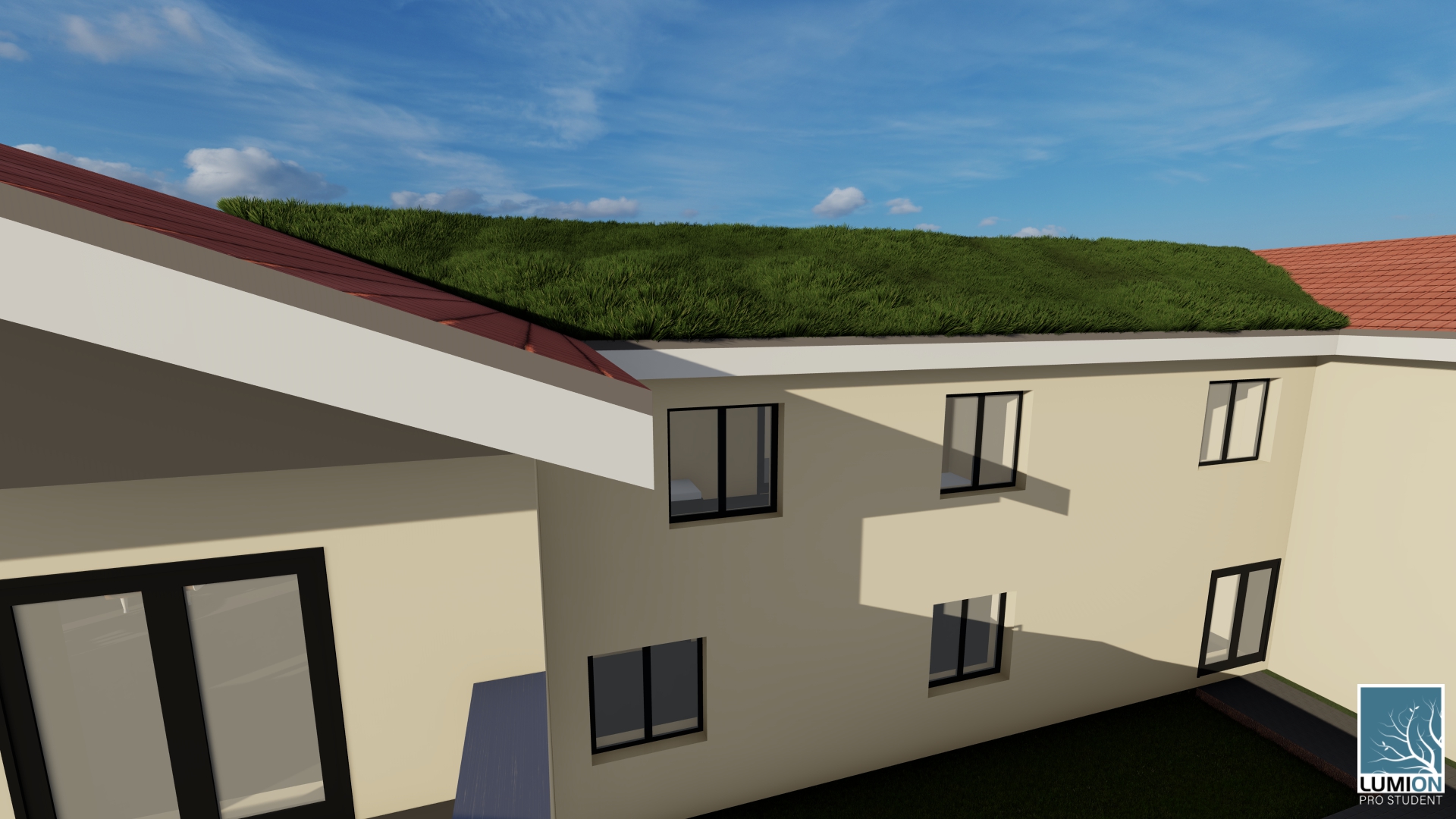 Pension s celoročním provozem

Bakalářská práce
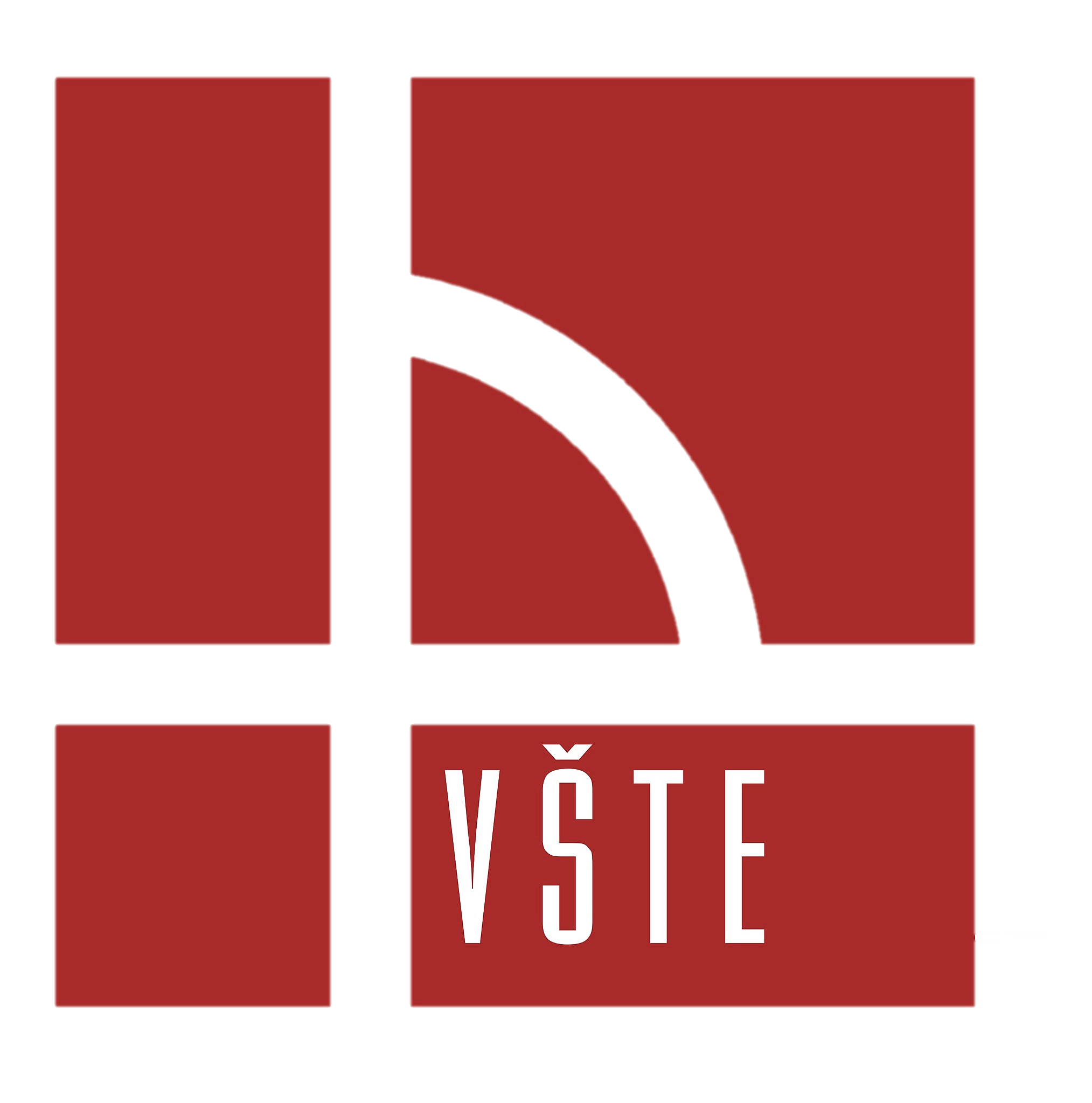 Zpracovatel: Vladimír Bezděkovský
Studijní obor: Pozemní stavby
Rok: ZS 2022	

Vedoucí práce: Ing. Aleš Kaňkovský

Škola: Vysoká škola technická a ekonomická v Českých Budějovicích
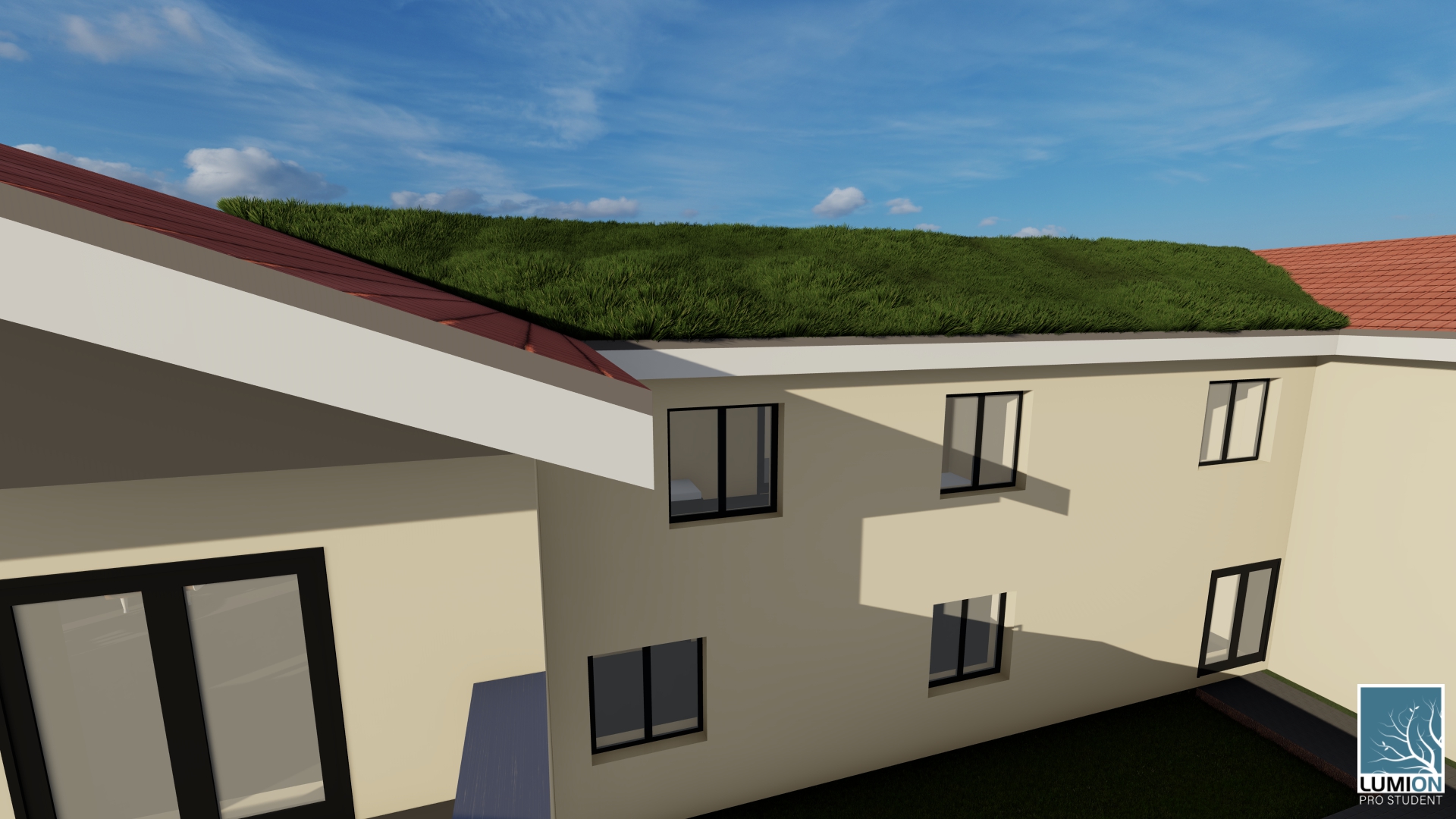 Obsah:
Cíl práce
Popis pensionu
Stavebně konstrukční řešení
Výzkumné otázky
Závěrečné shrnutí výzkumných otázek
Doplňující otázka 1
Doplňující otázka 2
Doplňující otázka 3
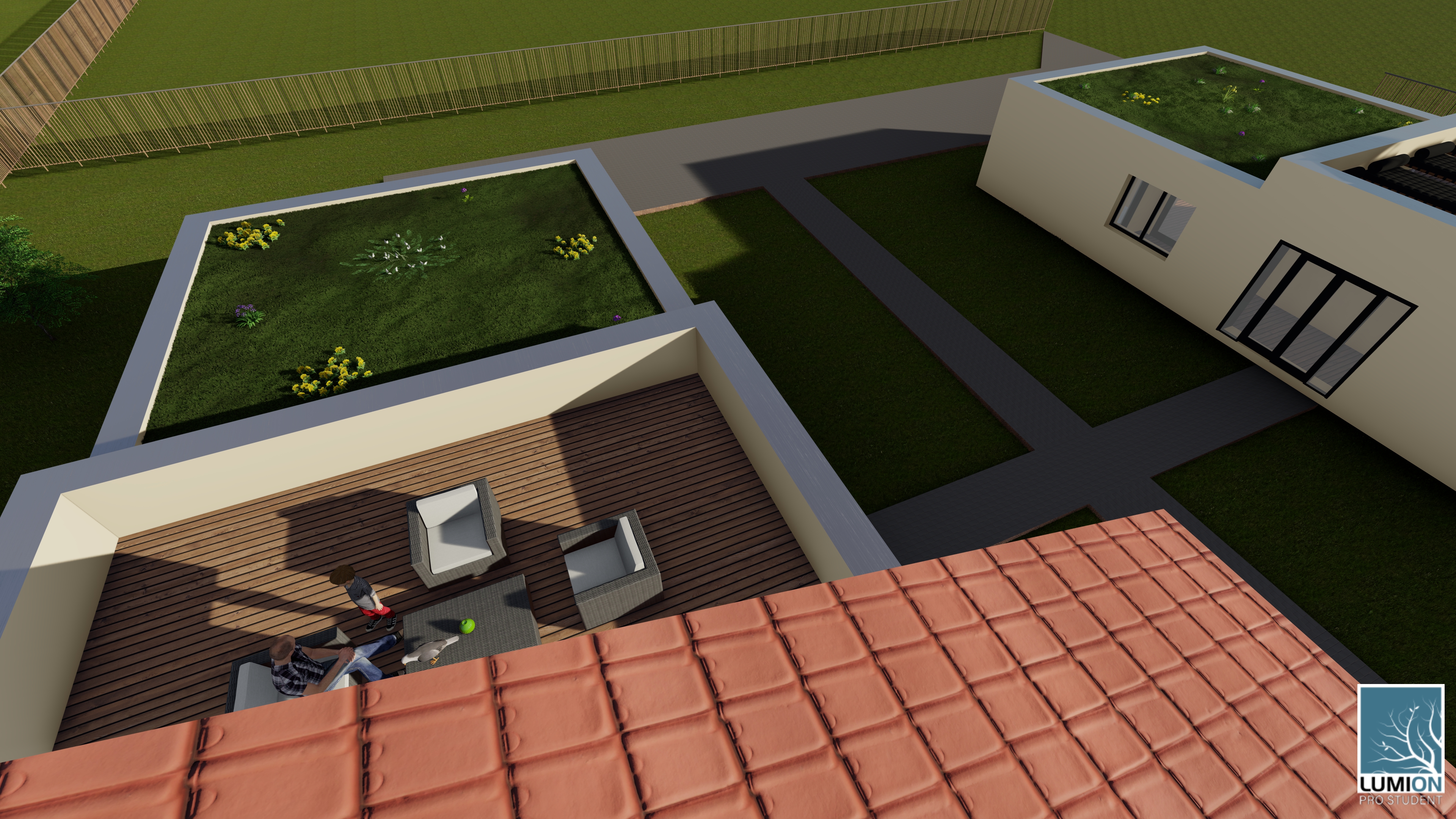 Cíl práce:
Vytvoření: 
architektonické studie 
projektové dokumentace ke stavebnímu povolení 
Vyřešení:
výzkumných otázek:
1. Variantní studie ploché a šikmé vegetační střechy        v rámci stávajícího návrhu objektu pensionu.
2. Multikriteriální posouzení a vyhodnocení variantního      návrhu studie ploché a šikmé vegetační střechy.
Popis objektu - lokalizace
Cíl práce:
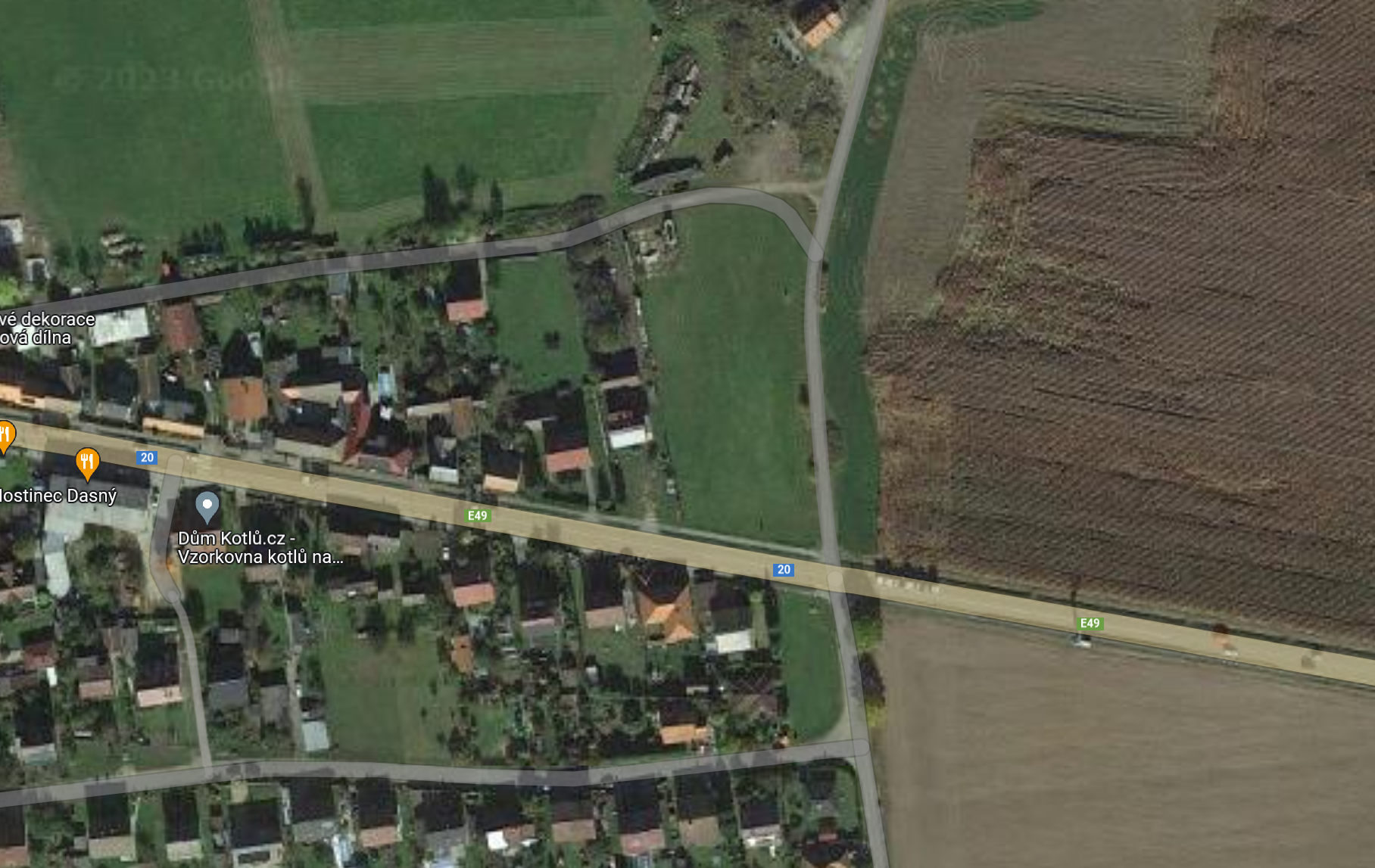 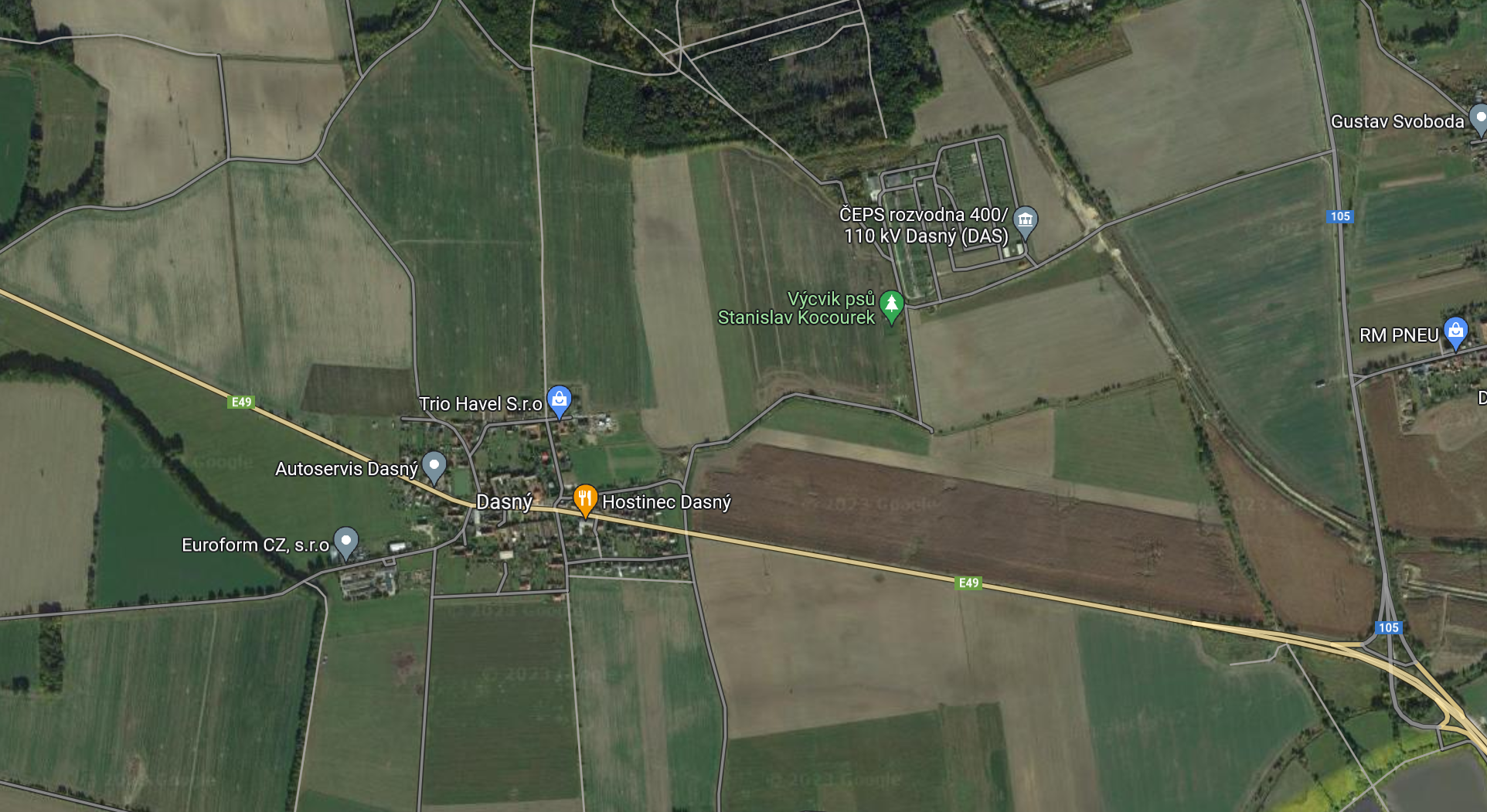 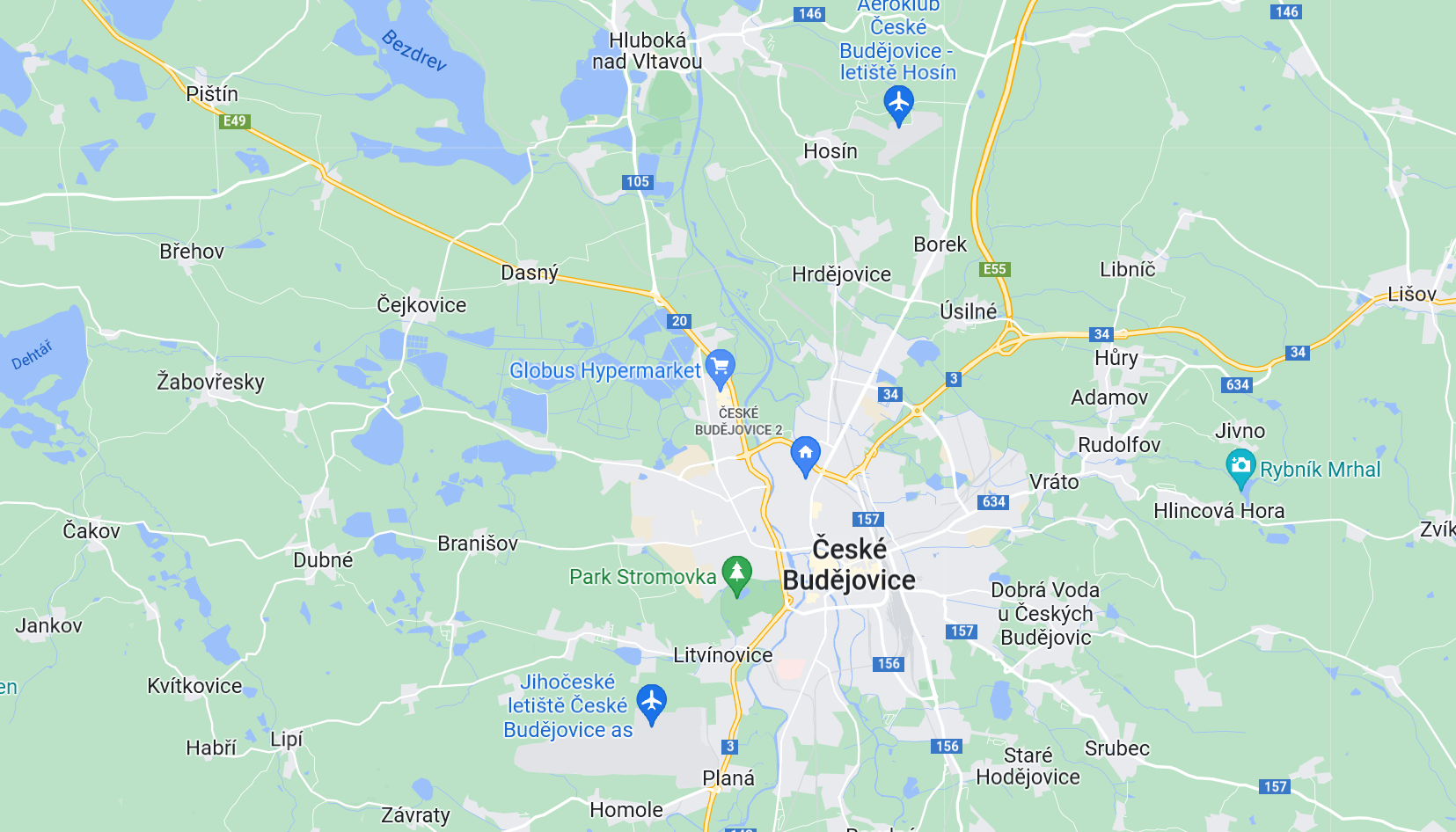 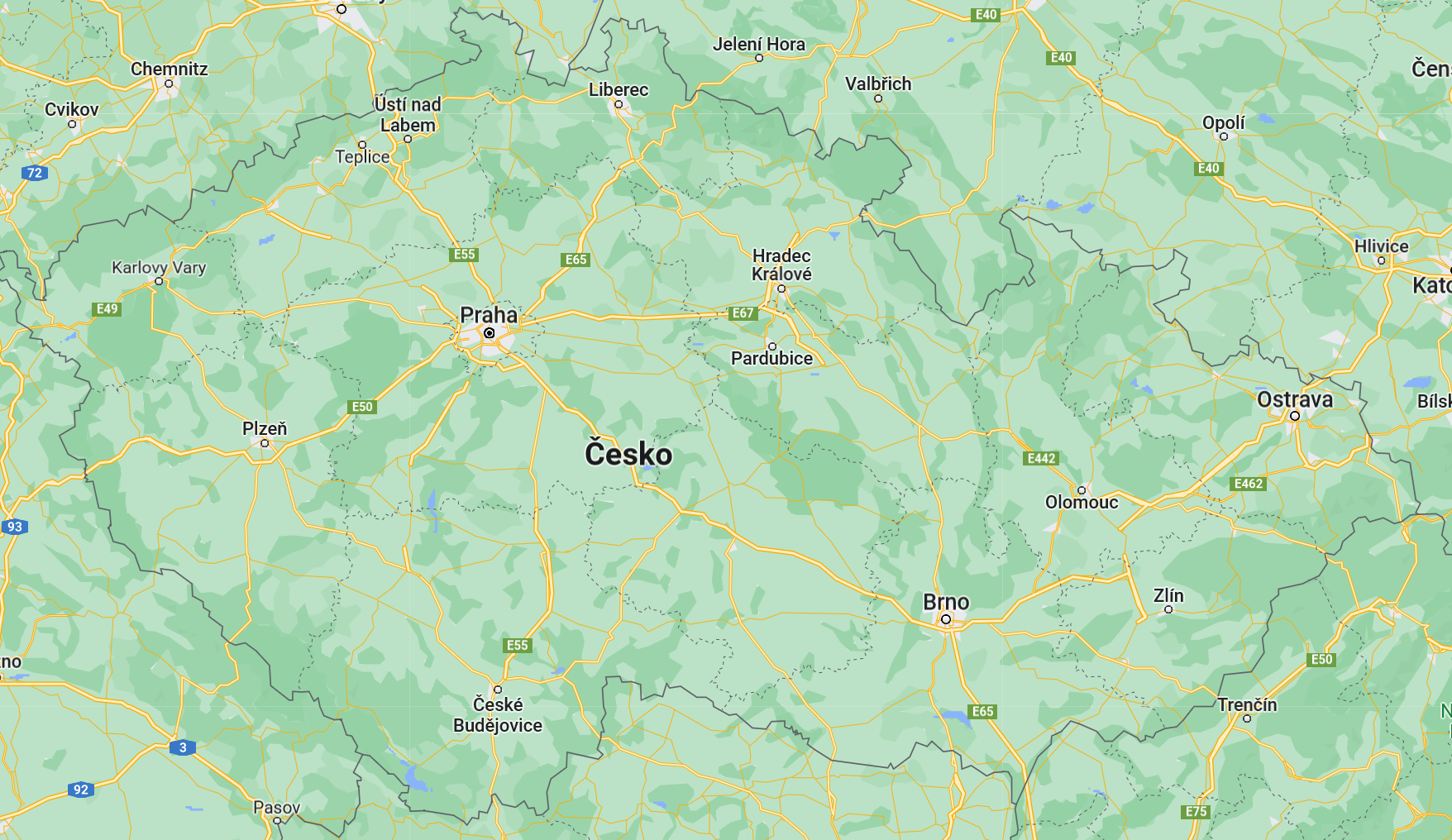 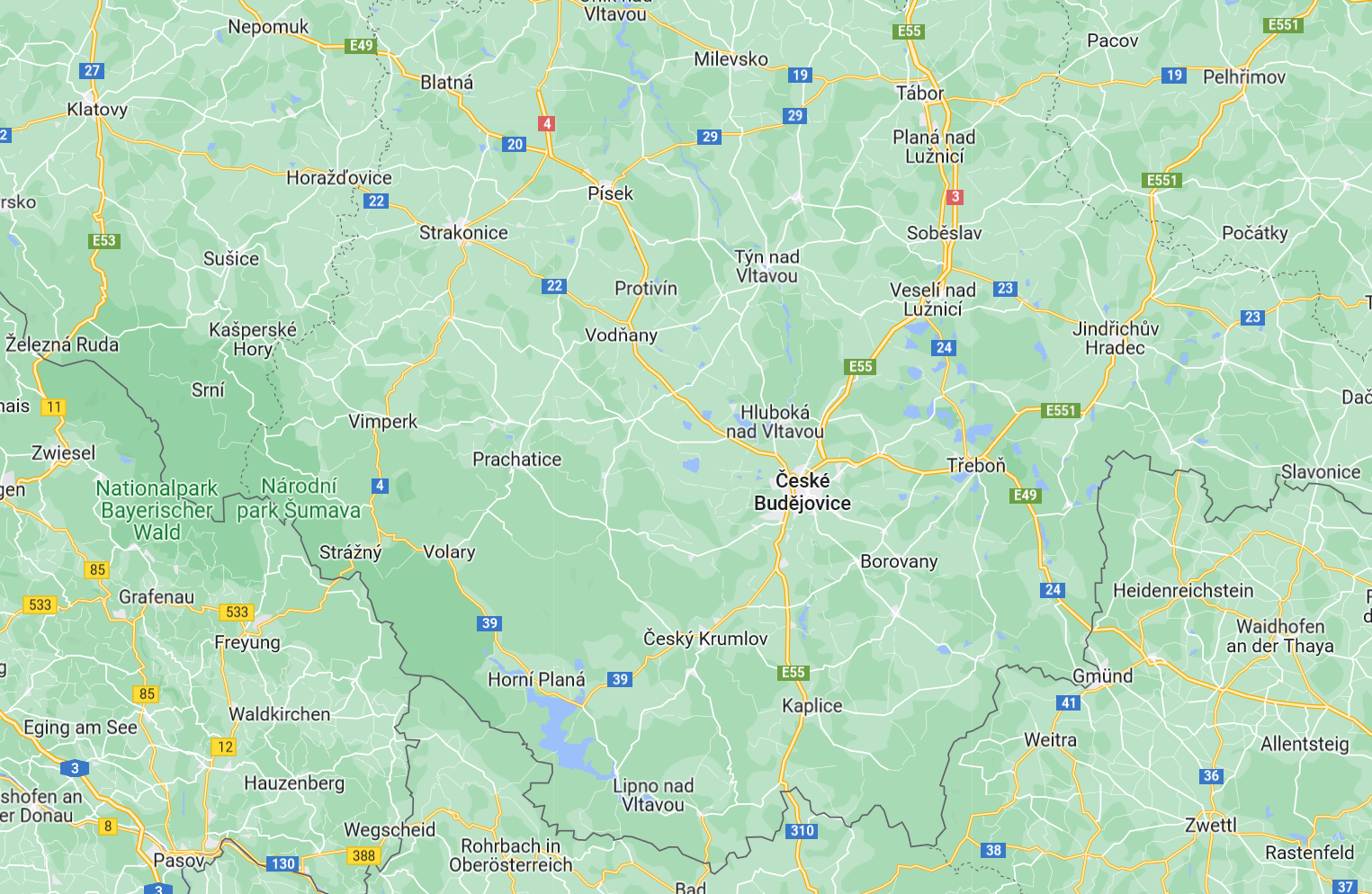 slide: lokalizace projektu (širší vztahy – regionální, v sídle)
slovně: co + cíl + co mě k tomu vedlo + možno i osnova prezentace
Např: Tématem mé ateliérové tvorby bylo řešení mateřské školy v Mariánských lázních. Na toto téma jsem navázala v řešení bakalářské práce výzkumnými otázkami … . Jejich cílem bylo …
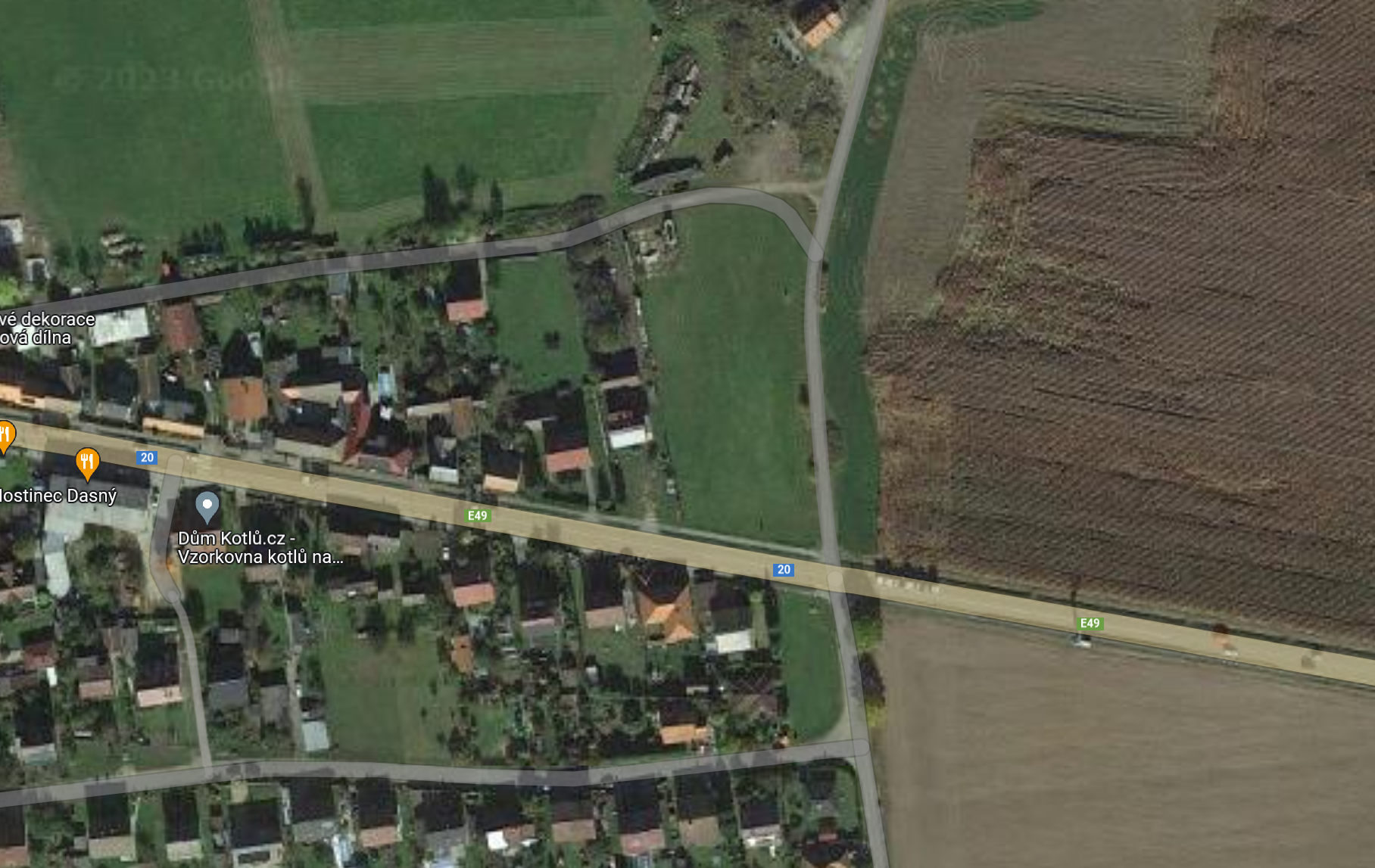 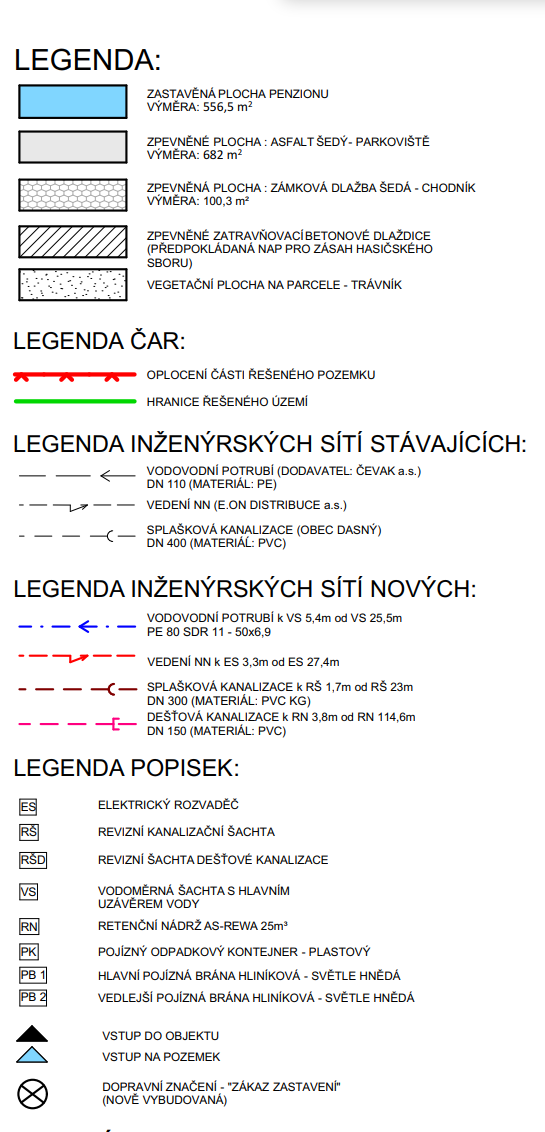 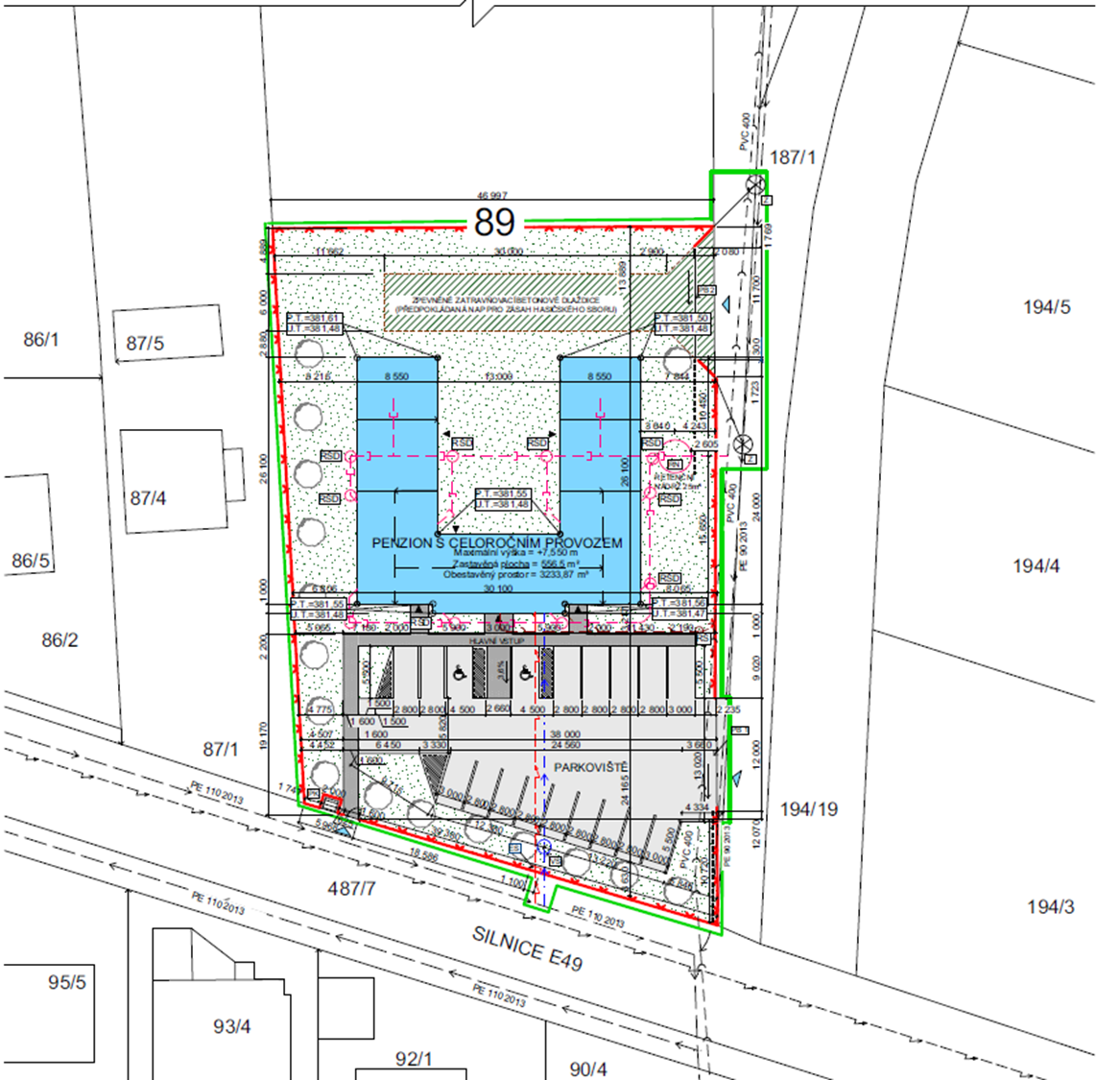 Popis objektu - situace
Zastavěná plocha pensionu: 556,5 m2
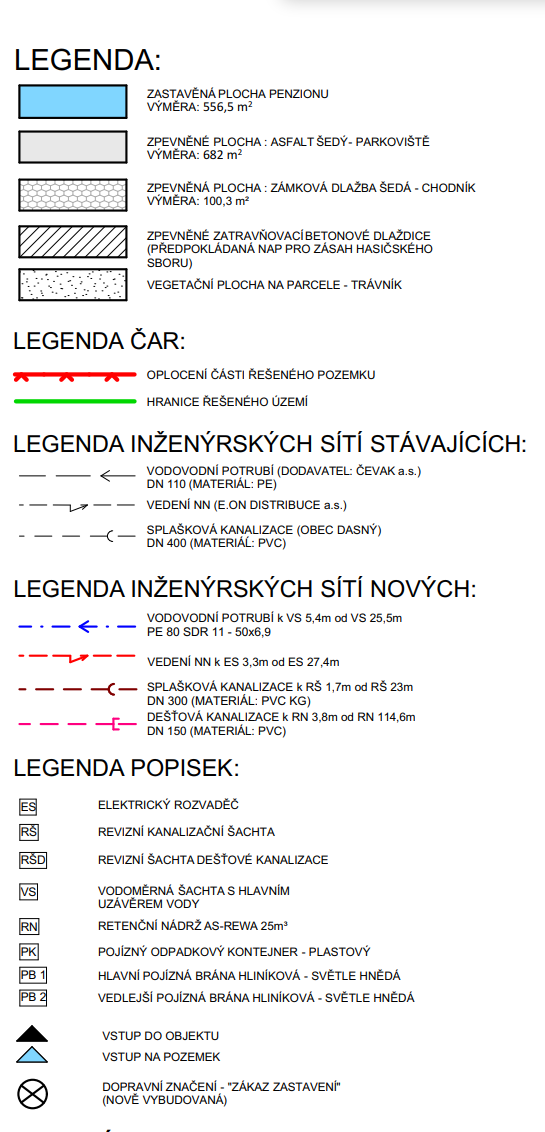 Zastavěná plocha (zatravňovací dlaždice): 100,3 m2
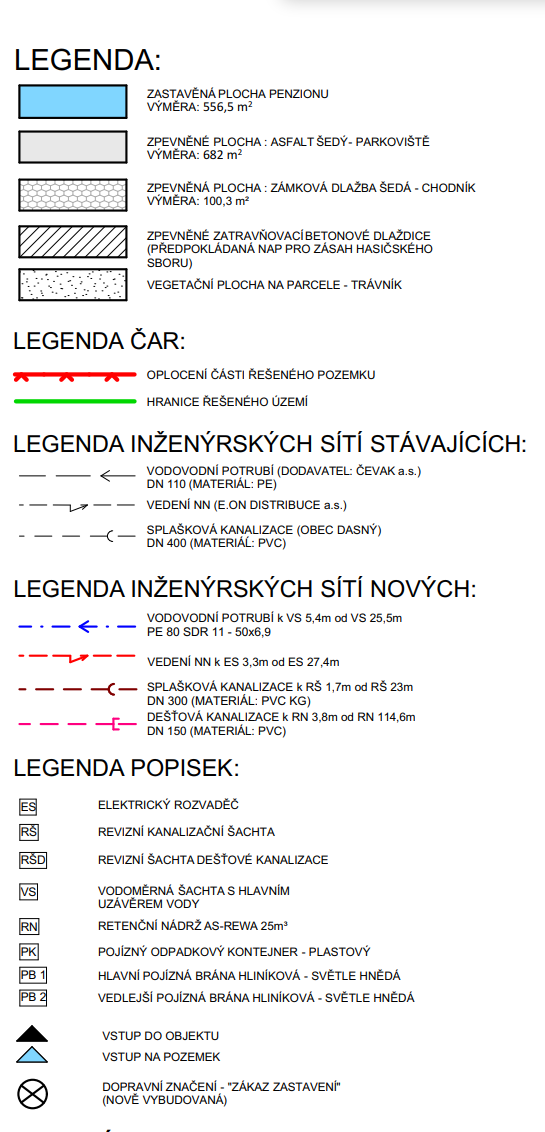 Zpevněná plocha (zámková dlažba): 556,5 m2
Název stavby: PENZION S CELOROČNÍM PROVOZEMObec: Dasný 
Číslo parcely: 89
Místo stavby: ČR, Jihočeský kraj, Dasný, k.ú. Dasný 
Stavební úřad: České Budějovice
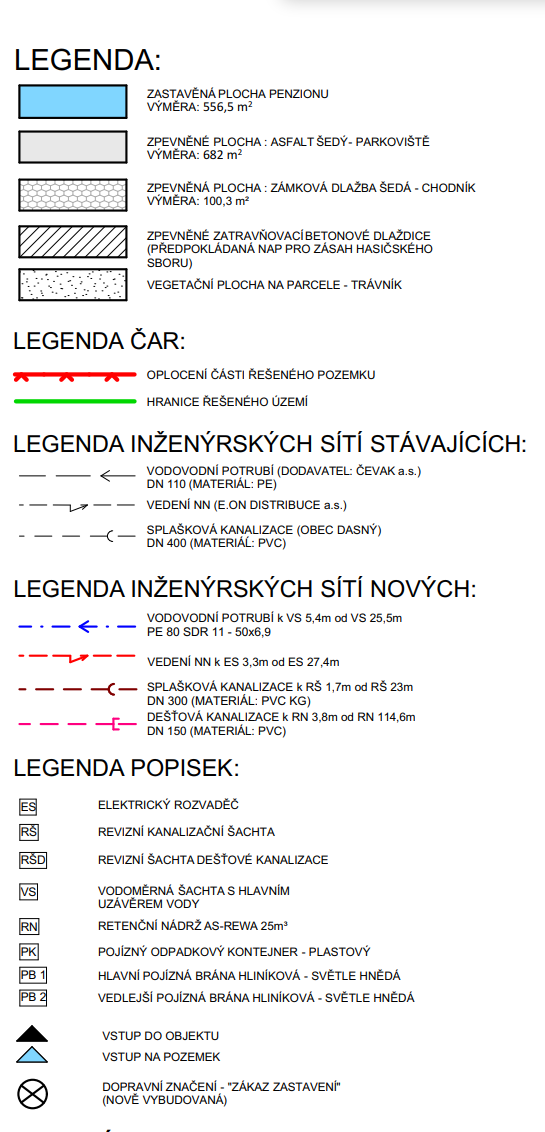 Zpevněná plocha (NAP):
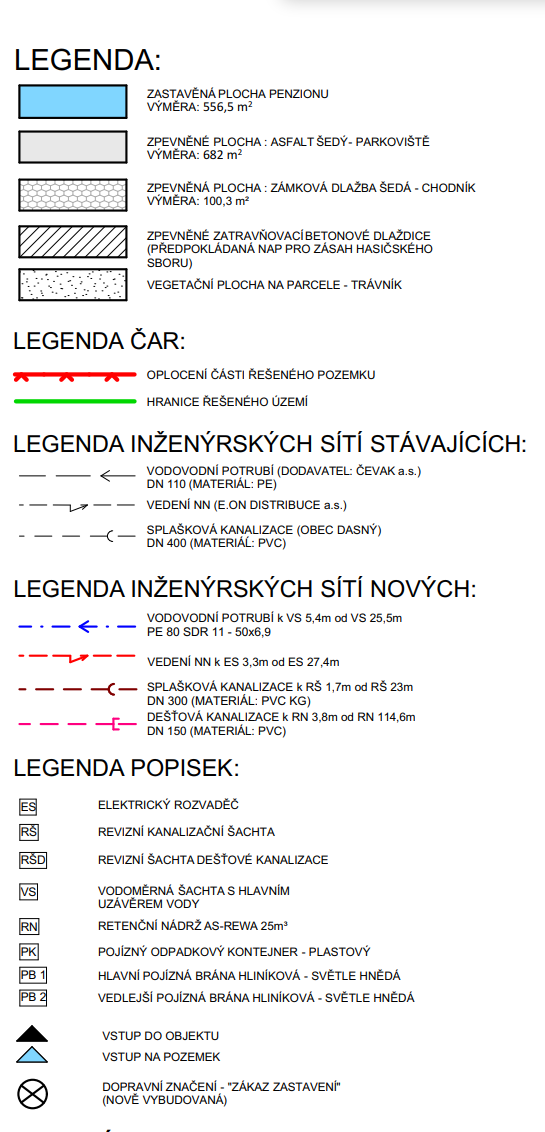 Plocha vegetace
Popis objektu - dispoziční řešení
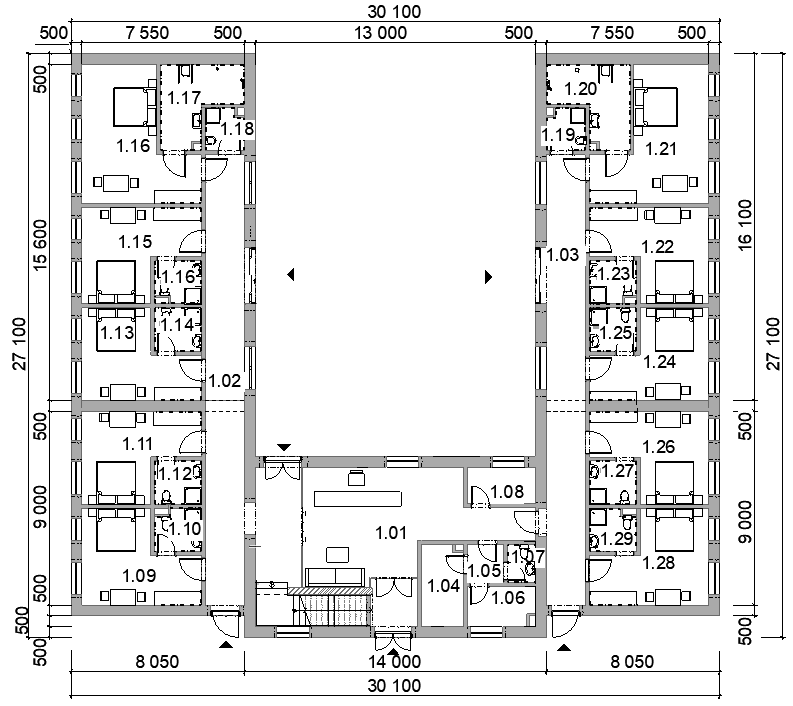 1.NP
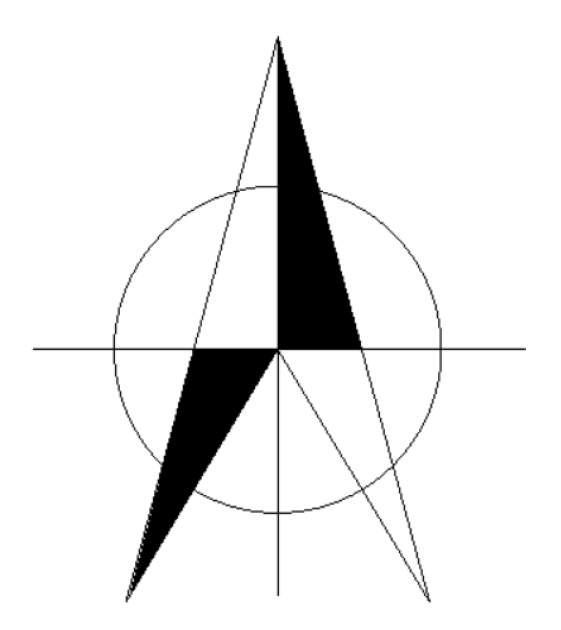 Popis objektu - dispoziční řešení
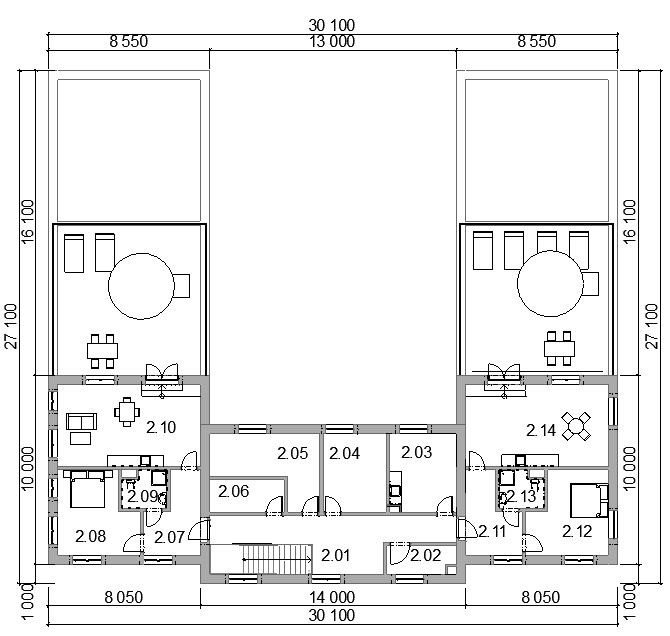 2.NP
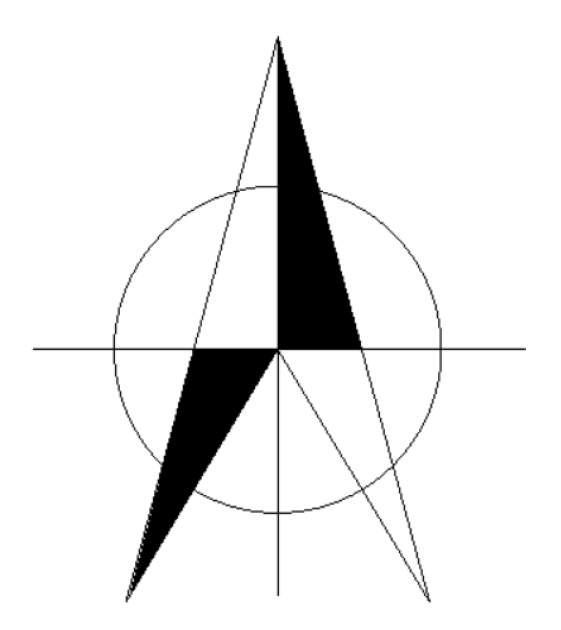 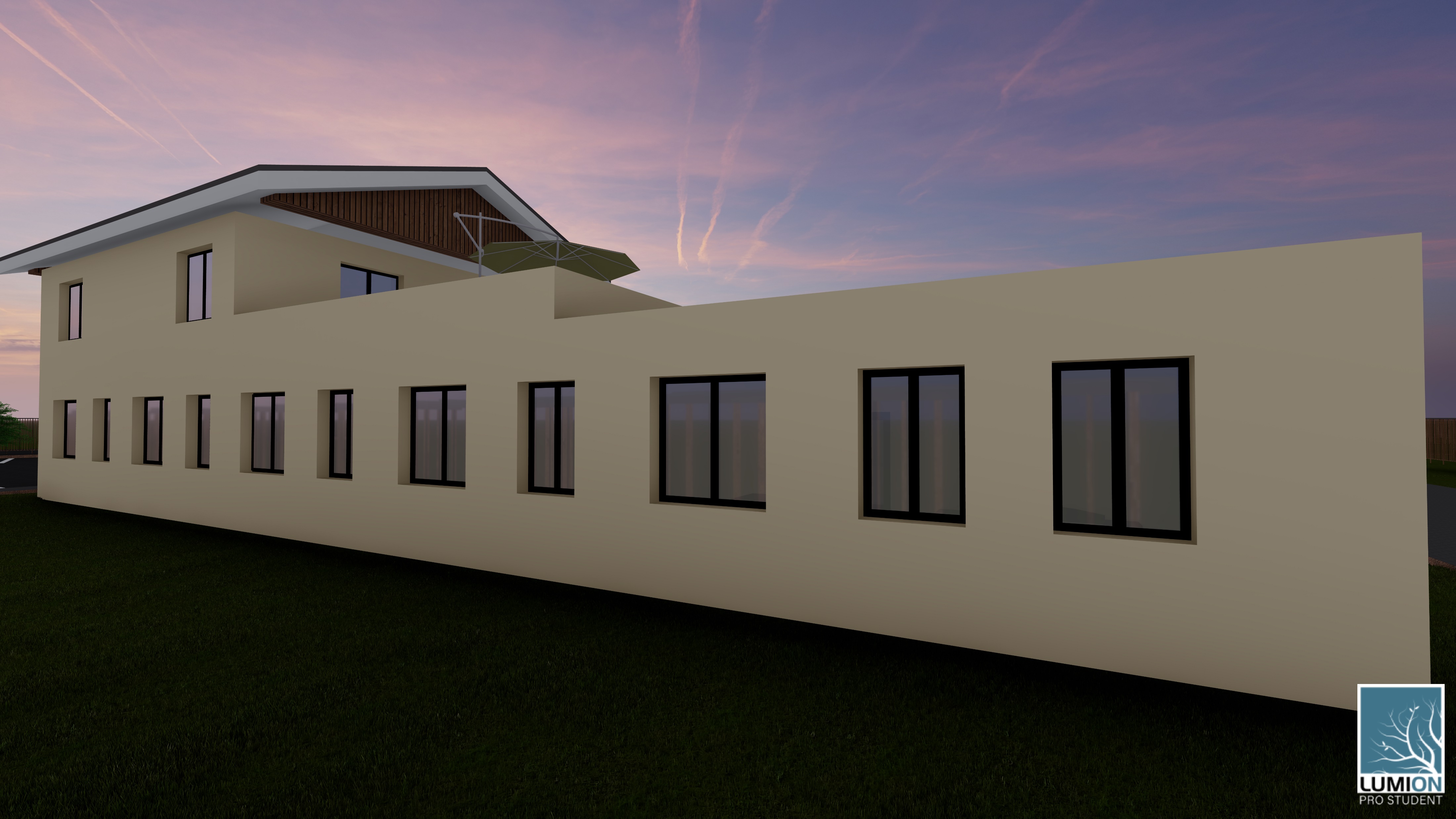 Popis objektu - vizualizace
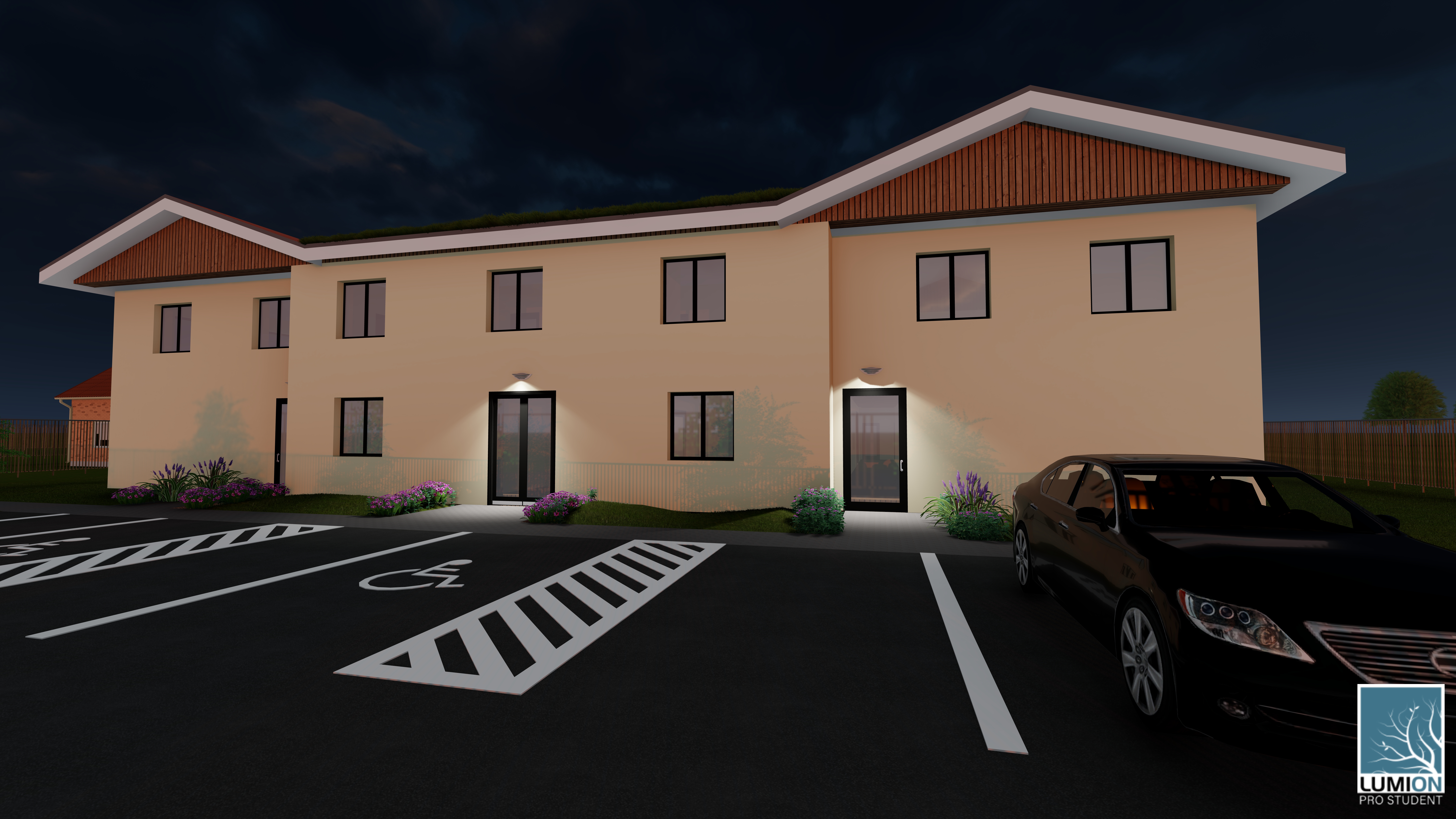 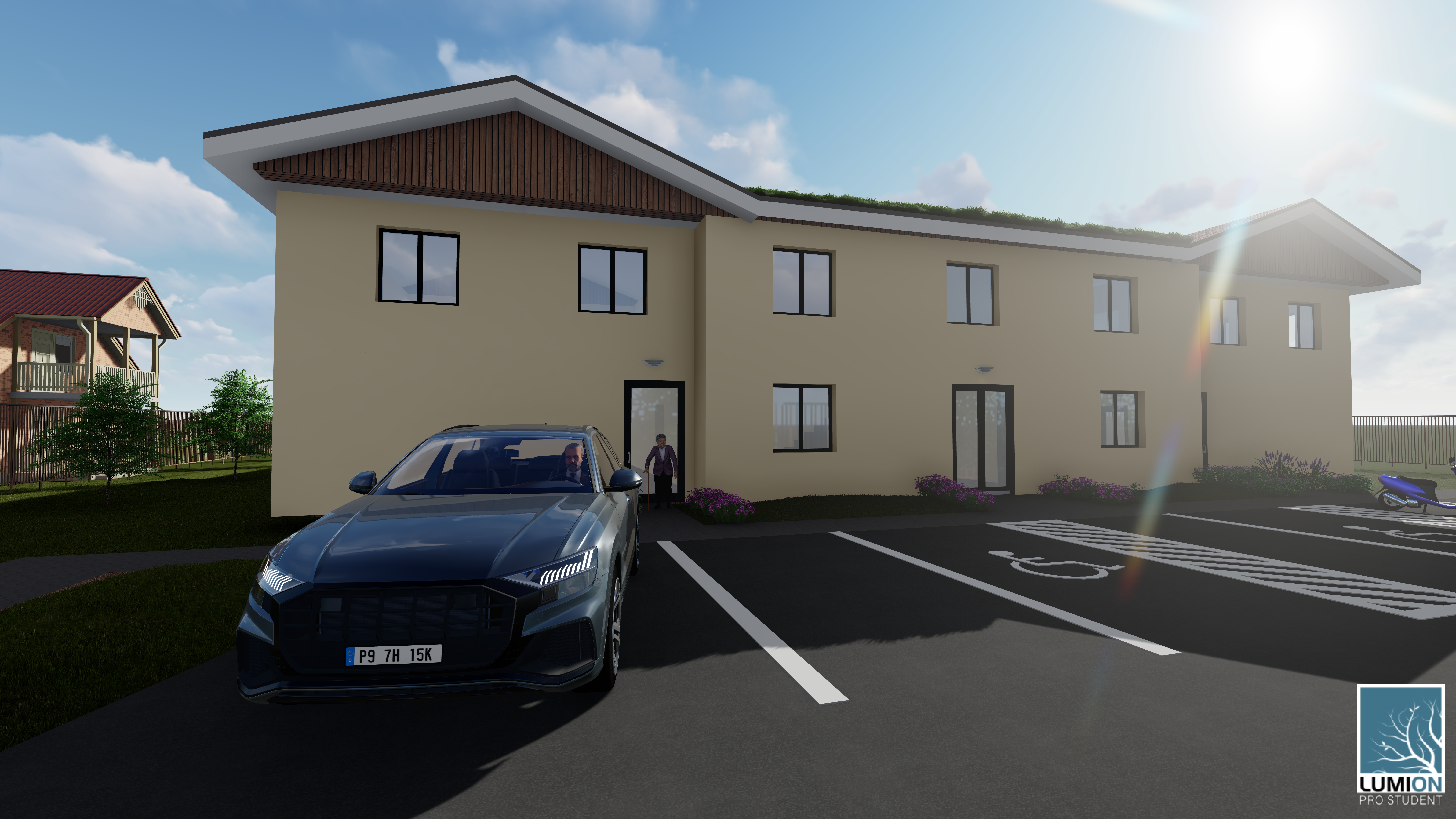 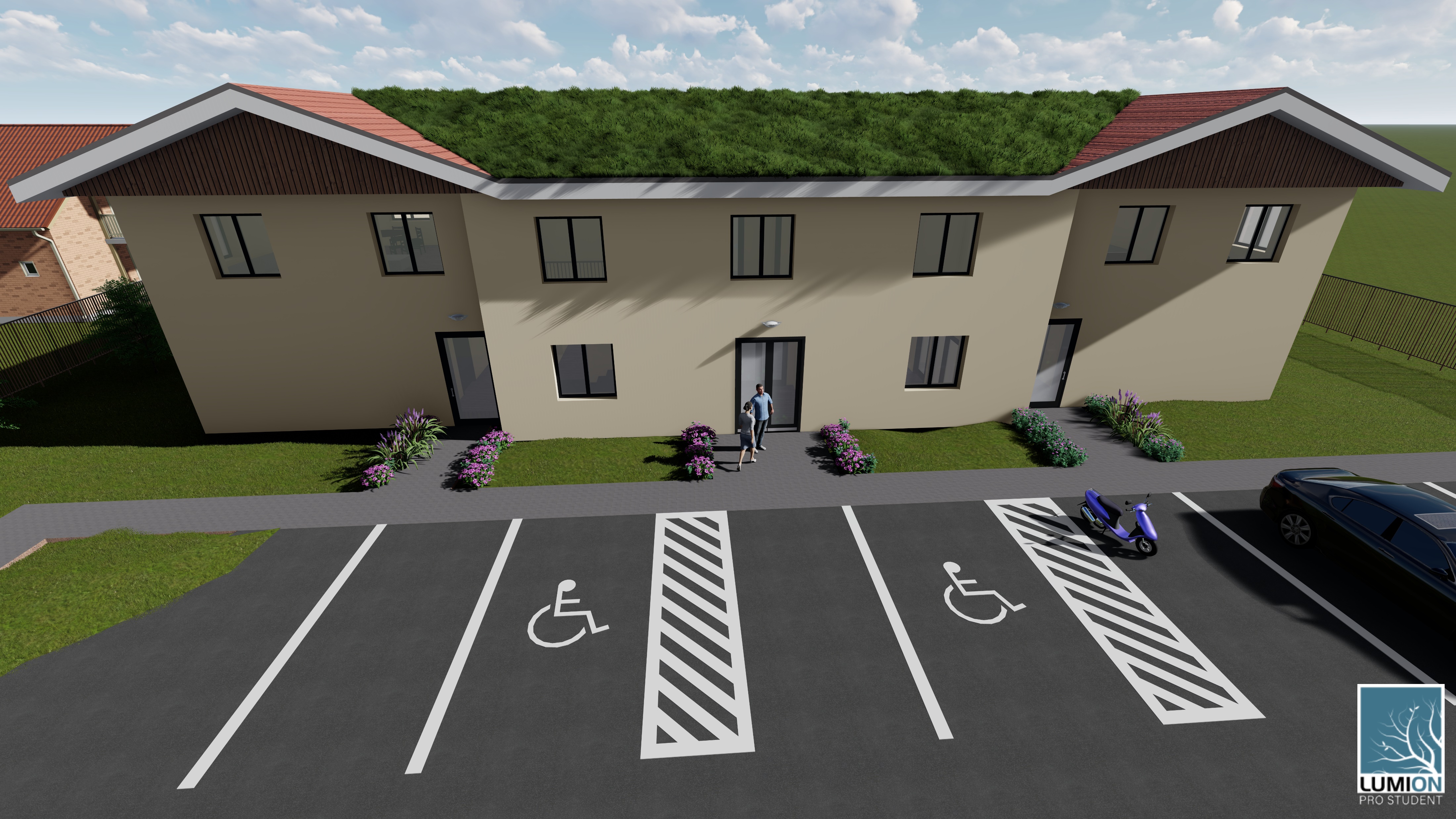 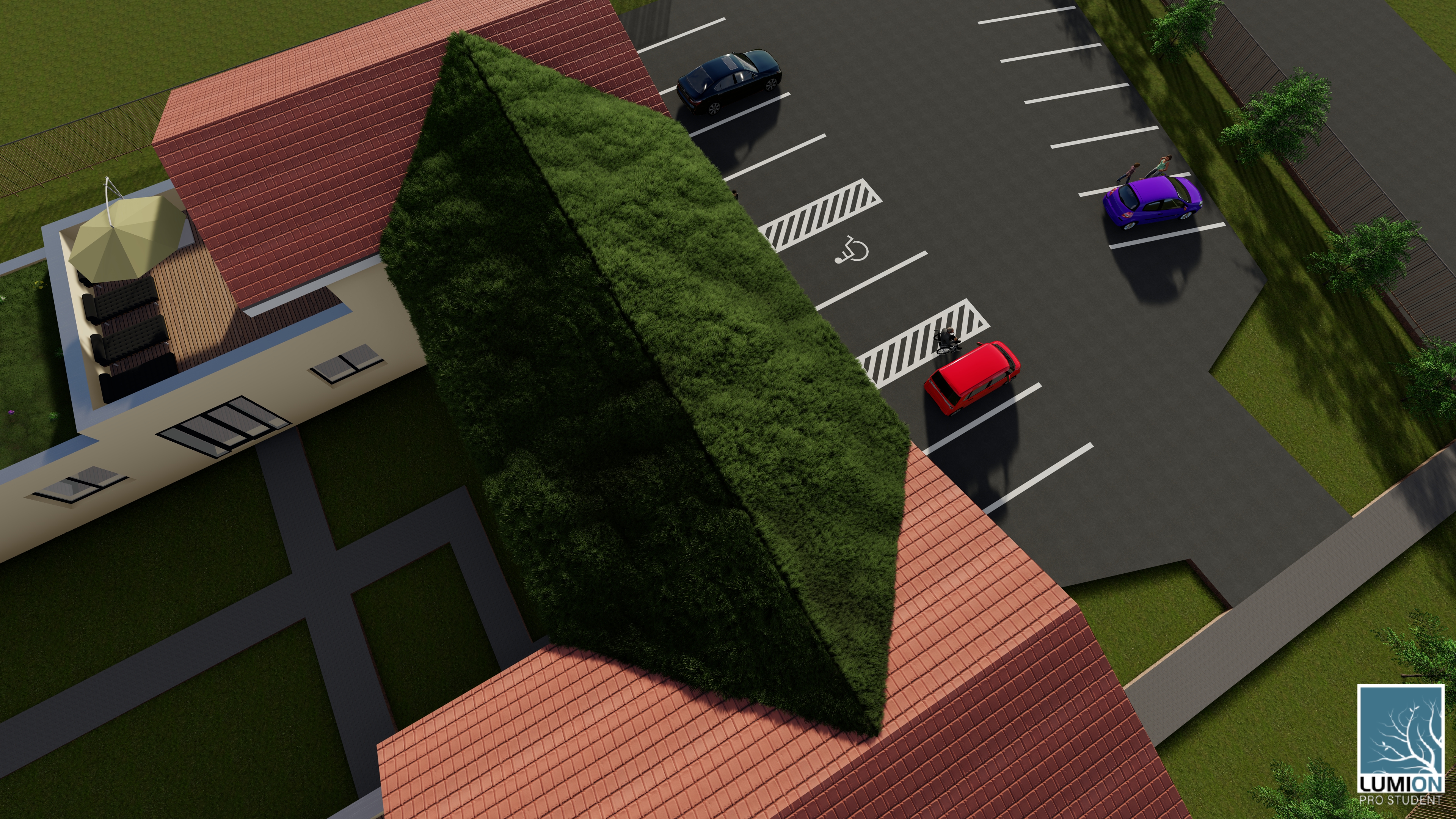 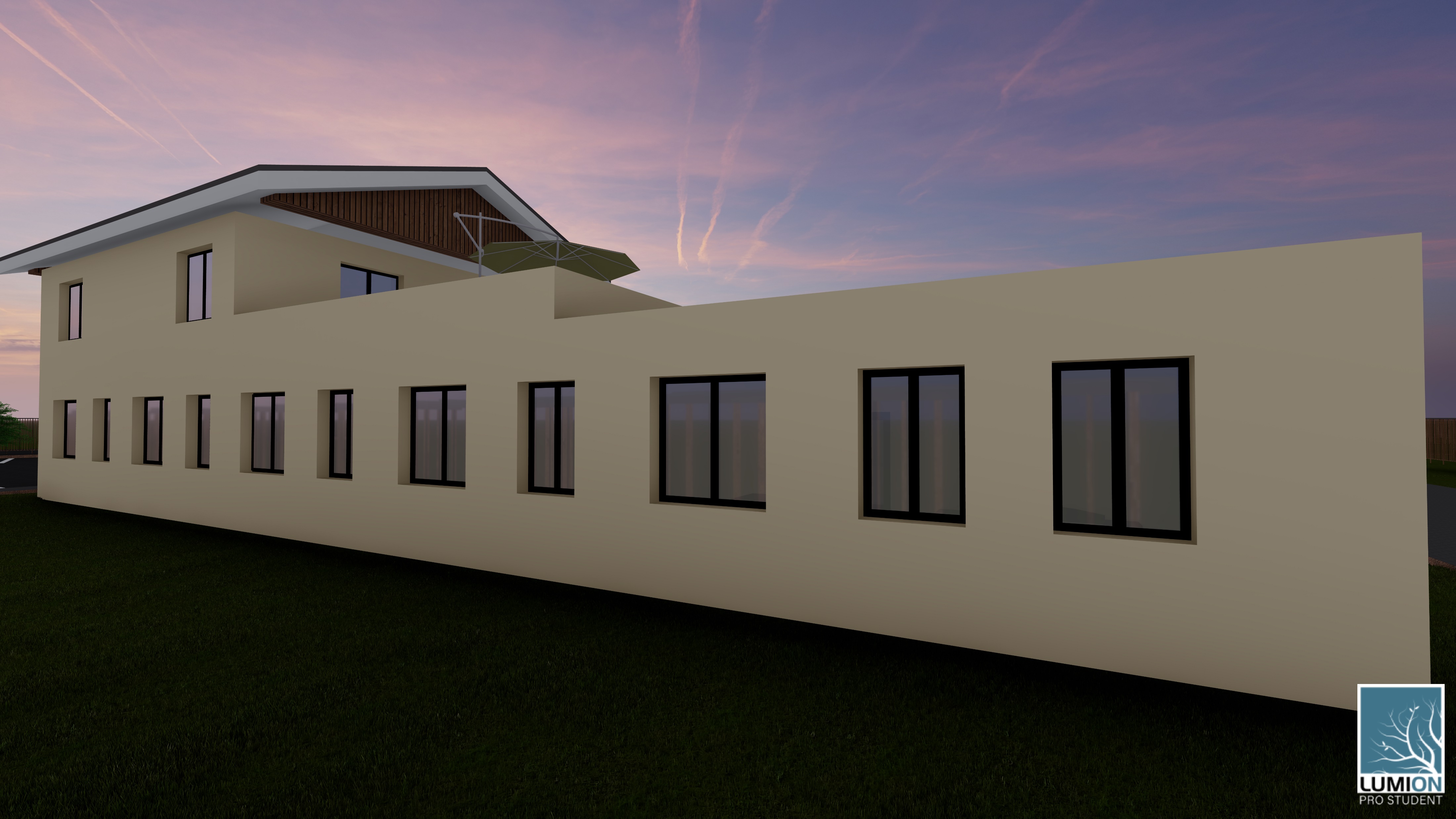 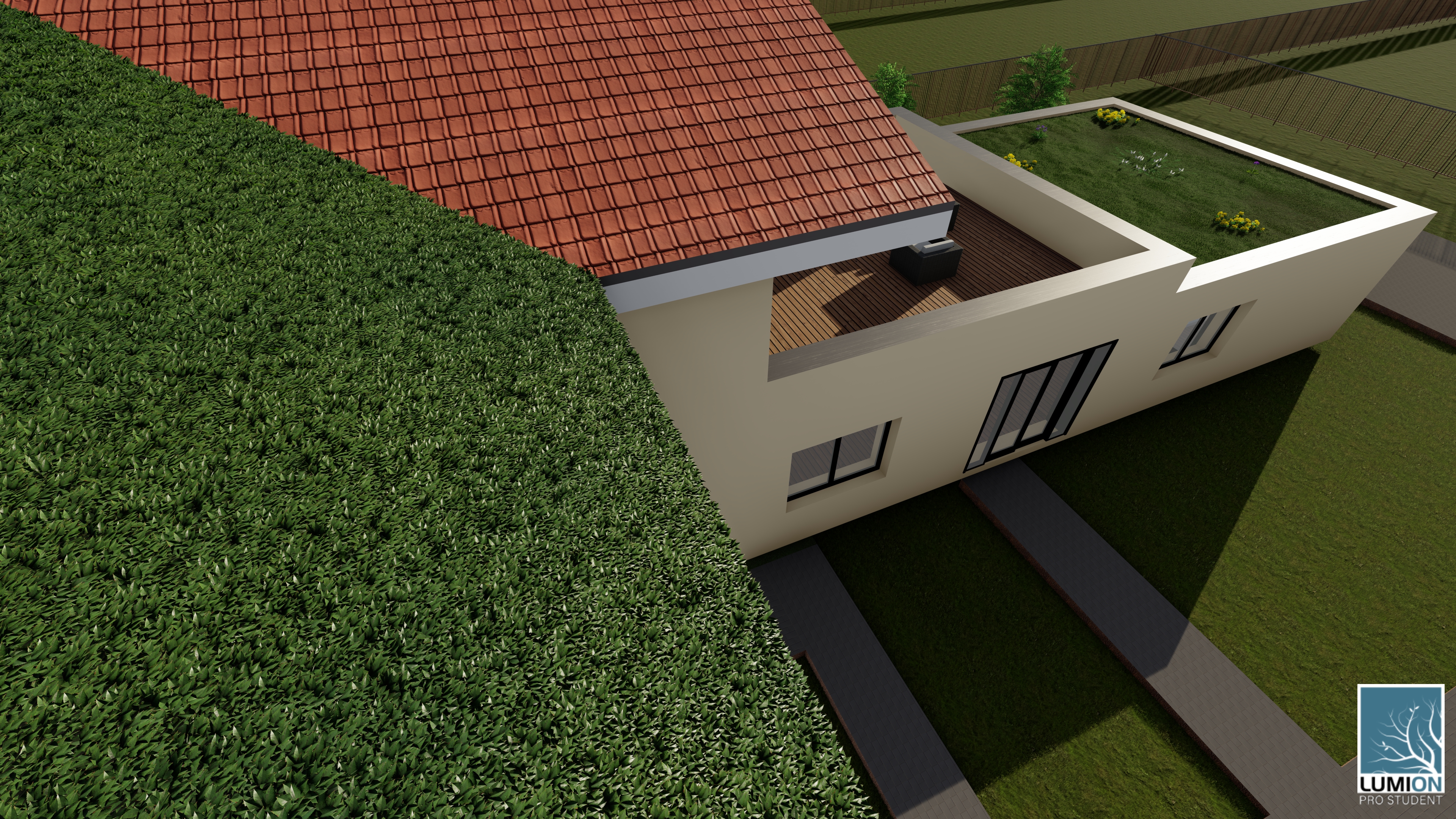 Stavebně konstrukční řešení
Základové pasy: beton C 20/25
 Základová železobetonová deska: beton C 25/30
 Konstrukční systém: stěnový, obousměrný
 Svislý nosný obvodový systém: Porotherm 50 EKO+ Profi
 Vnitřní nosný systém: Porotherm 30 Profi
 Příčky: Porotherm 17,5 AKU
 Stropní konstrukce: Spiroll tl. 300 mm 
 Střecha: šikmá (skládaná krytina, vegetační) 
               : plochá (pochozí, vegetační)
 Schodiště: železobetonové monolitické
Výzkumné otázky
Výzkumná otázka č. 1
„Variantní studie ploché a šikmé střechy v rámci stávajícího návrhu objektu pensionu.“
slide: 1. výzkumná otázka (znění) + postup a řešení
slovně: popsat způsob řešení a výsledky
Např: Mojí první výzkumnou otázkou bylo řešení … Pro její zpracování jsem sestavil dotazník, který vyplnilo v časovém období od-do xy respondentů. Výsledky dotazníkového šetření ukázaly …, proto jsem jako opatření navrhl …
A. PLOCHÁ STŘECHA
B. ŠIKMÁ STŘECHA
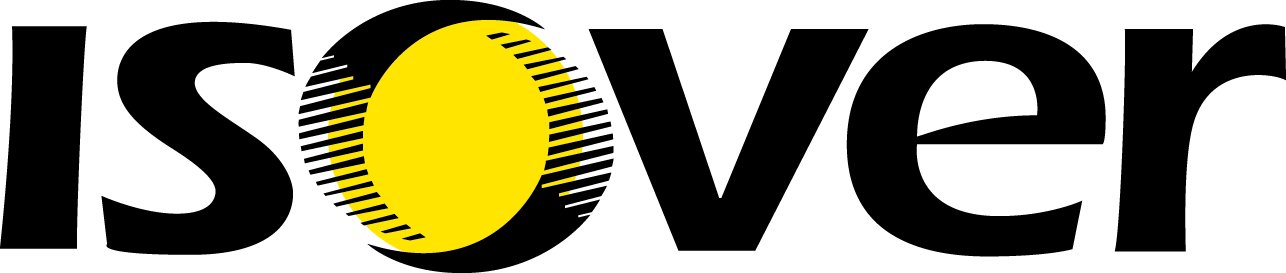 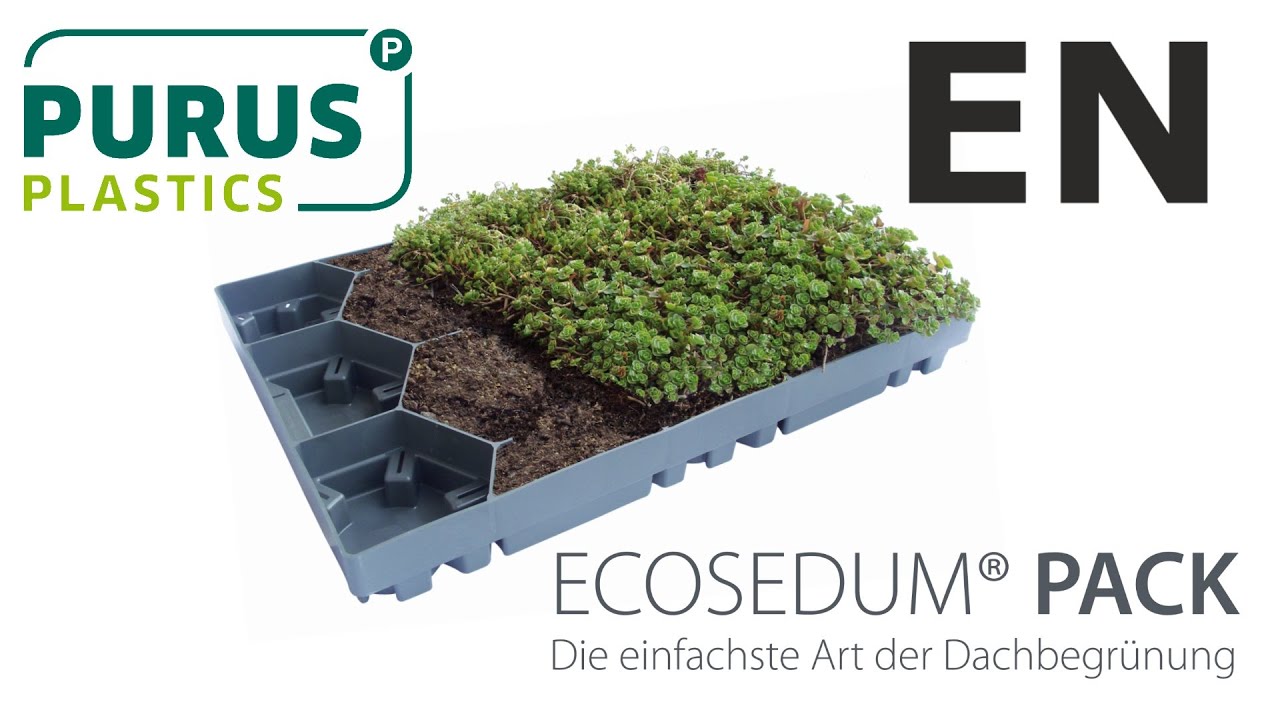 Porovnání tepelného odporu a součinitele prostupu tepla - plochá
Zdroj: vlastní zpracování, dle programu teplo 2017
Tabulka č. 13 – Porovnání tepelného odporu a součinitele prostupu tepla - šikmá
Zdroj: vlastní zpracování, dle programu Teplo 2017
slide: 2. výzkumná otázka (znění) + postup a řešení
slovně: popsat způsob řešení a výsledky
Výzkumné otázky
Výzkumné otázky
Výzkumná otázka č. 2
„Multikriteriální posouzení a vyhodnocení variantního návrhu vegetačních střech, dle tepelného odporu konstrukce a součinitele prostupu tepla.“
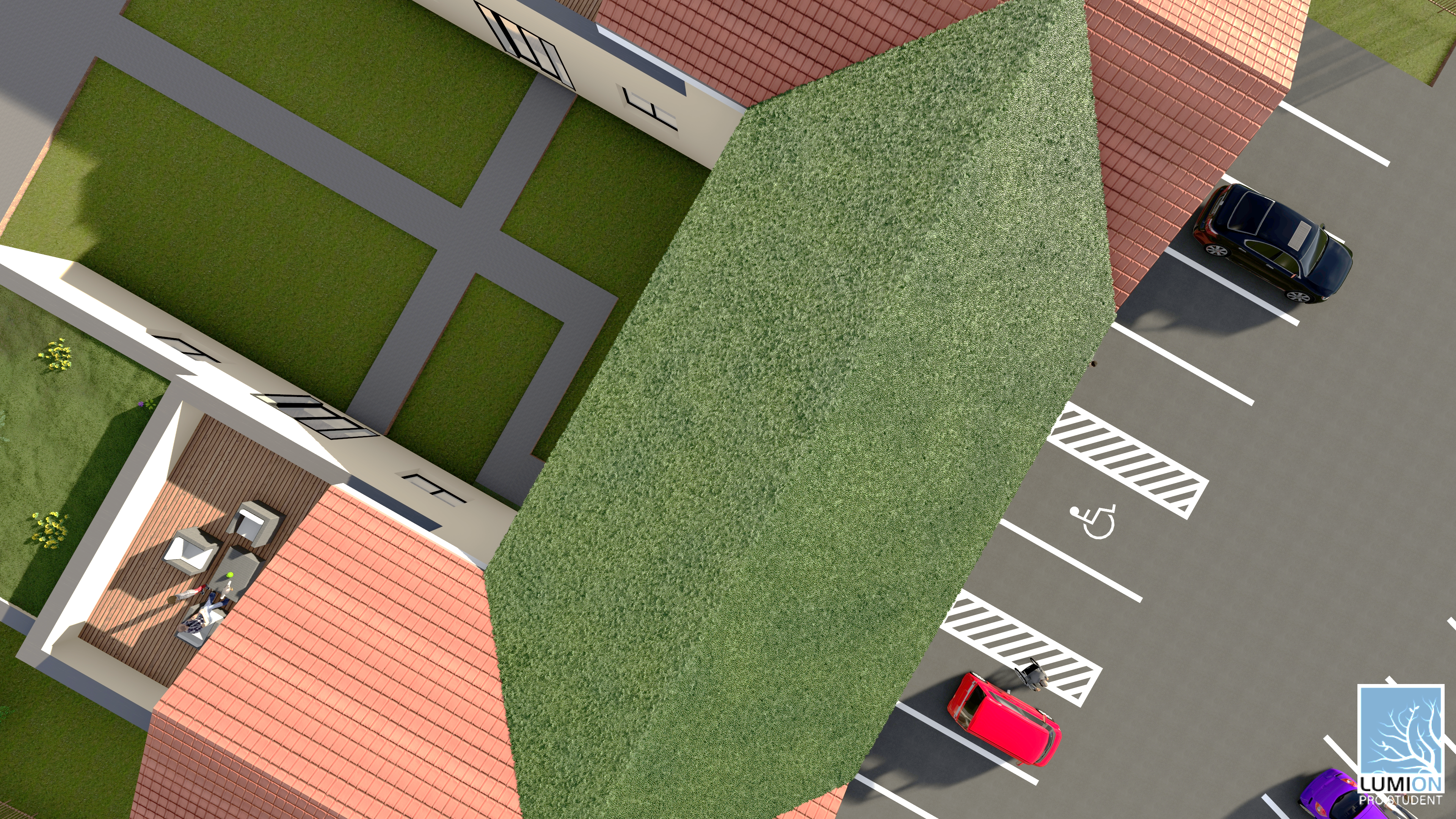 Posouzení skladby stavební konstrukce z hlediska šíření tepla a vodní páry u ploché střechy (navrhovaný stav)
Posouzení skladby stavební konstrukce z hlediska šíření tepla a vodní páry               u ploché střechy (navrhovaný stav)
Posouzení skladby stavební konstrukce z hlediska finanční náročnosti pořízení i plošnému zatížení 1m2
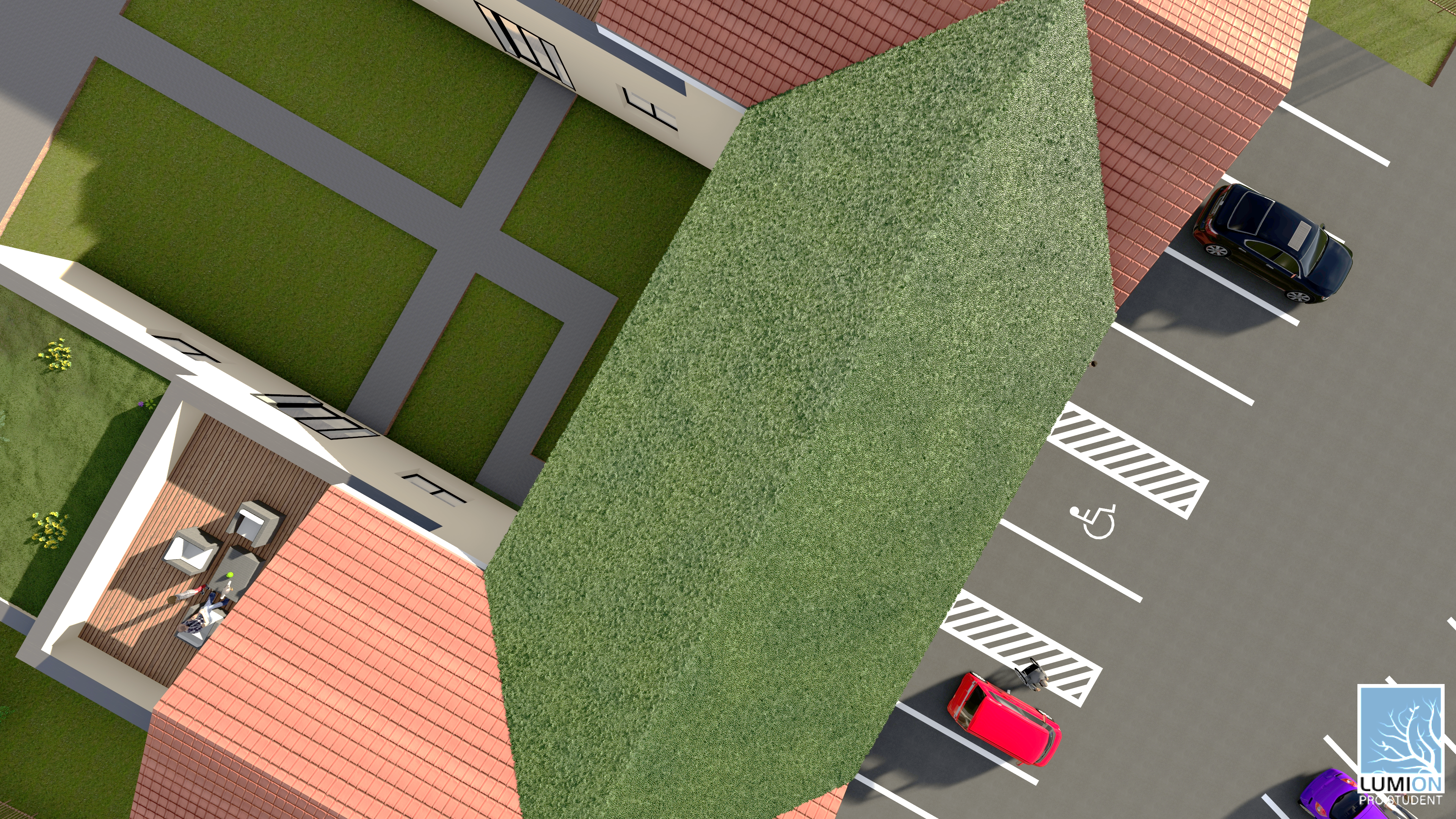 Posouzení skladby stavební konstrukce z hlediska šíření tepla a vodní páry u šikmé střechy (navrhovaný stav)
Posouzení skladby stavební konstrukce z hlediska finanční náročnosti pořízení i plošnému zatížení 1m2
slide: shrnutí; závěr
slovně: popsat způsob řešení a výsledky
Např: V rámci řešení bakalářské práce jsem zpracoval … s výsledkem … . Tyto výsledky jsou/nejsou využitelné v praxi … a budou poskytnuty …
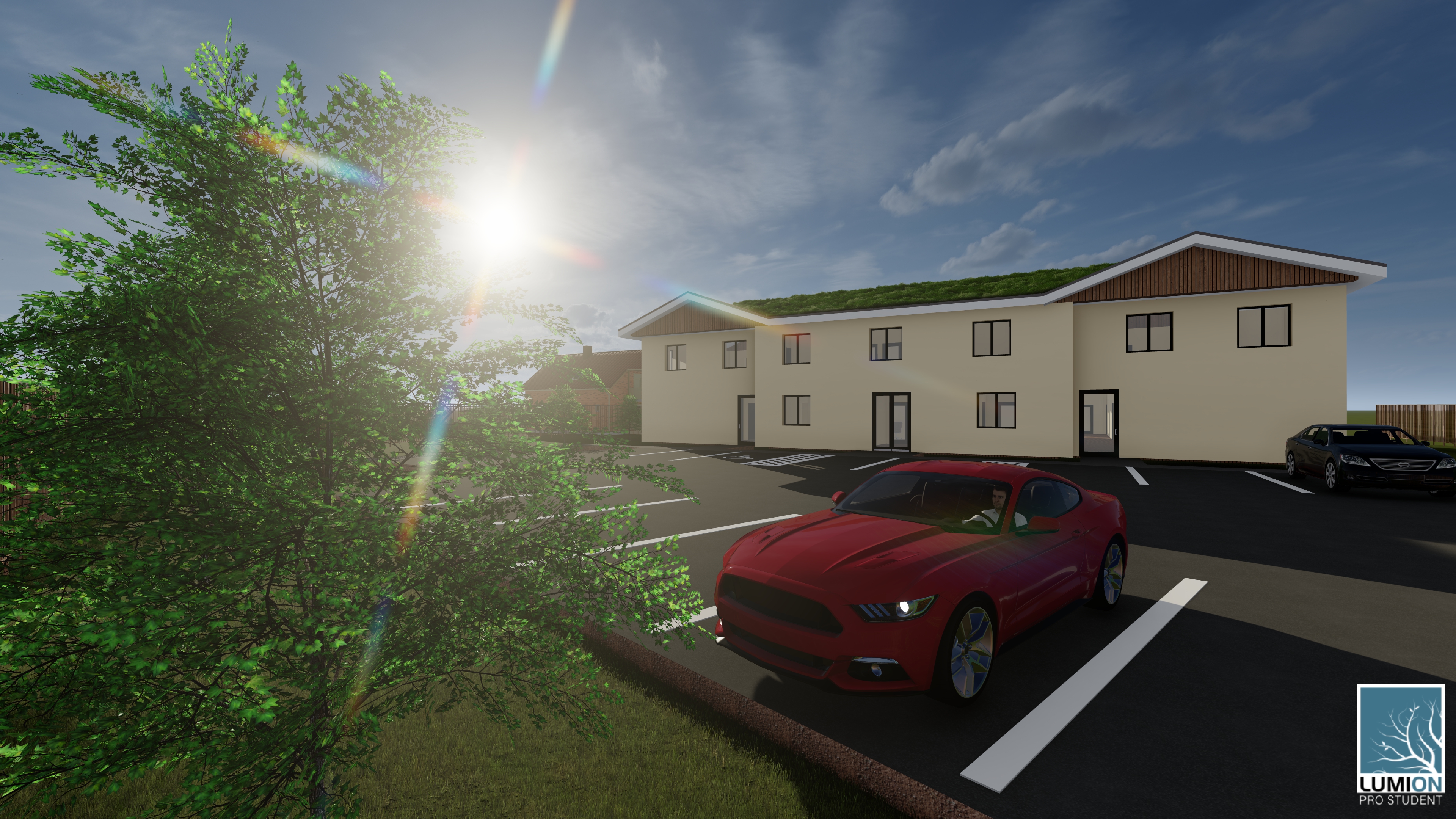 Závěrečné shrnutí výzkumných otázek
Návrh 3 variant ploché střechy a 2 variant šikmé střechy. (vegetační střecha)
Dle multikriteriálního hodnocení zvolena:
Volba  ploché střechy: Vegetační střecha úsporná – Isover
Volba  šikmé střechy:Šikmá vegetační střecha Isover
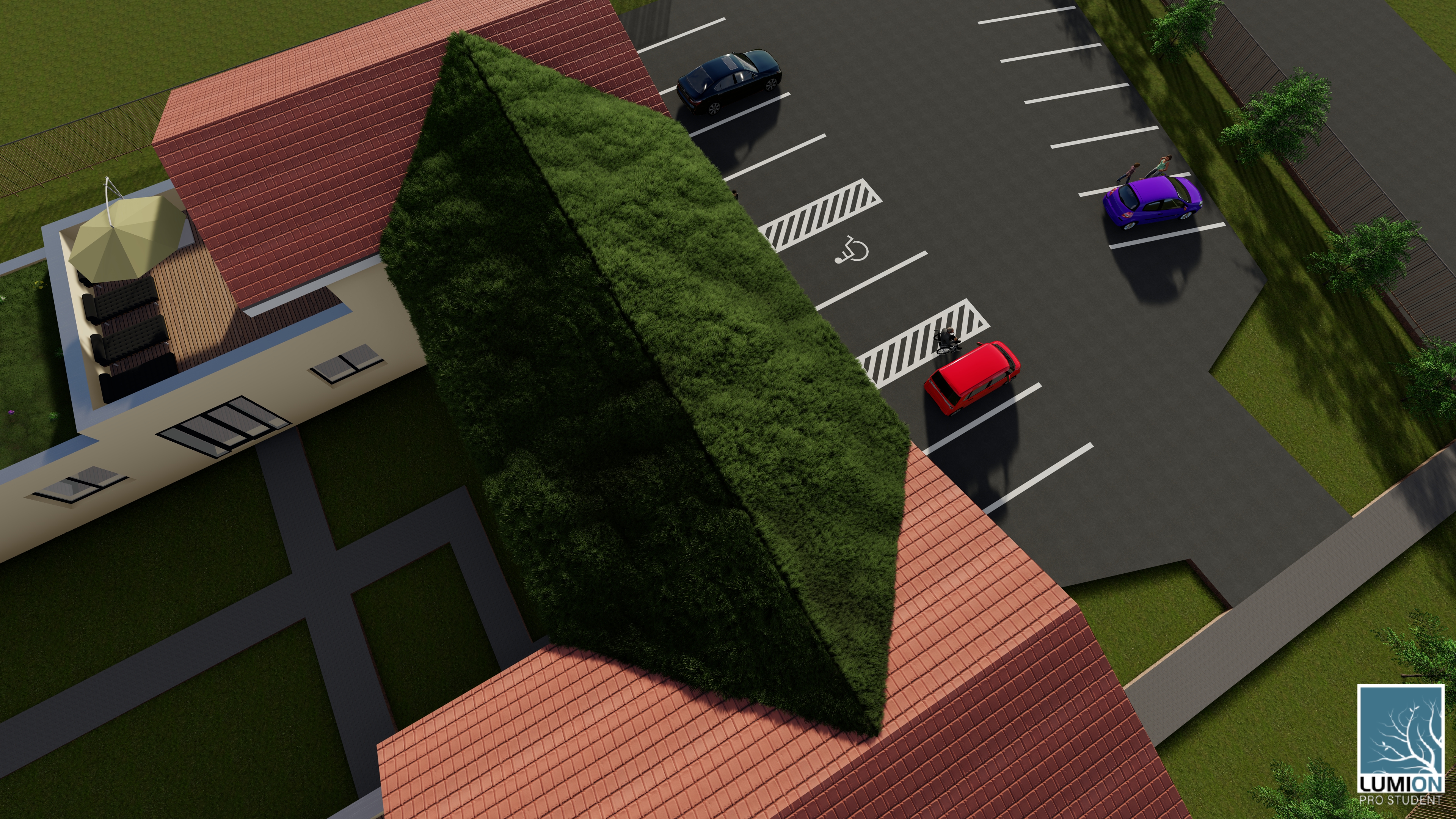 DĚKUJI VÁM ZA POZORNOST.
Doplňující otázka 1
„Jakým způsobem by jste řešil návaznost v místě šikmé vegetační střechy a šikmé střechy s pálenou krytinou?“ 

Ing. Aleš Kaňkovský
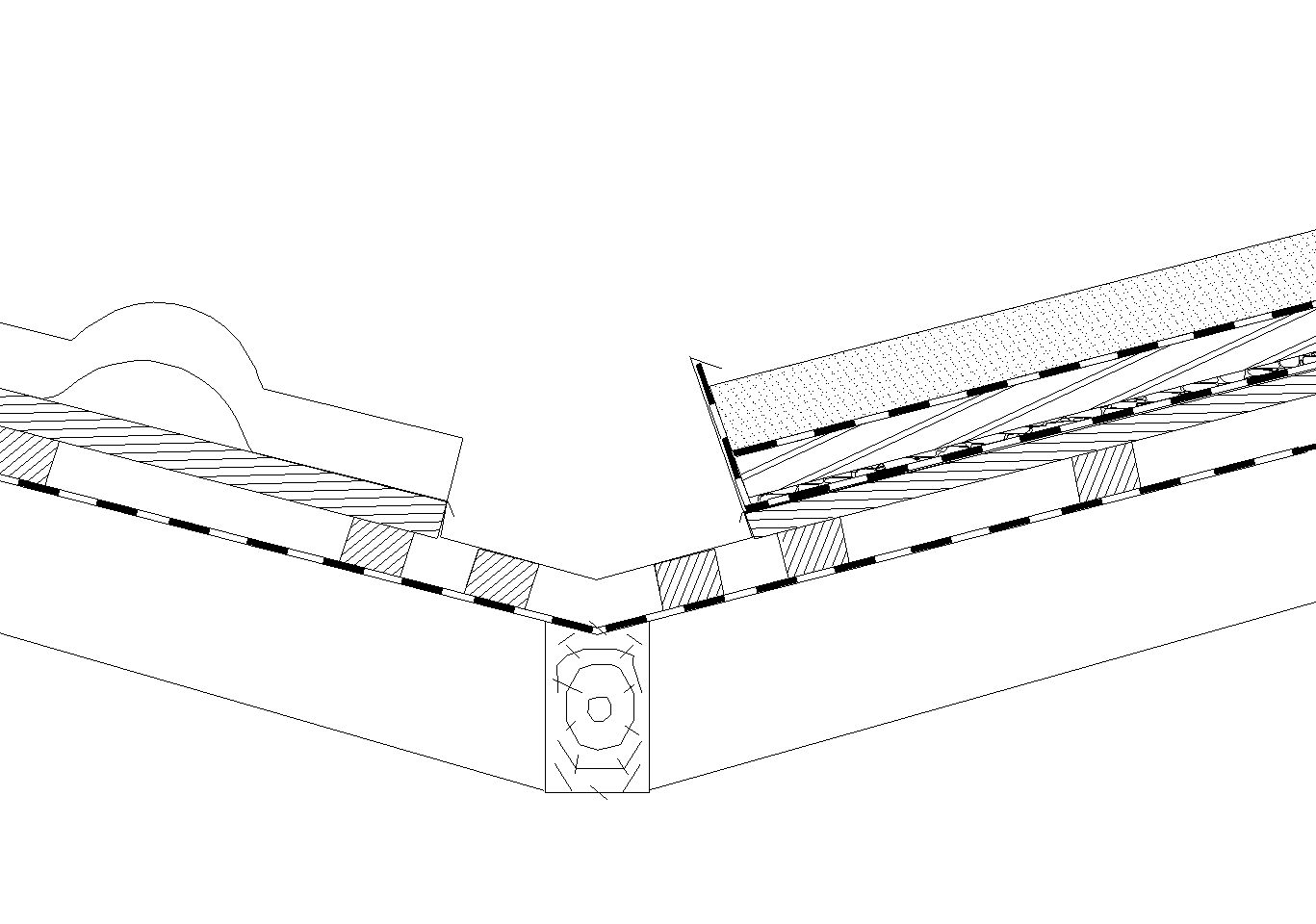 Skladba 2: 
Vegetace max 150 mm
Substrát 80 mm
Vertex G120 2 mm
Zpevněná deska Isover 50 mm
Drenážní zpomalovač 6 mm
Hydroizolaze Urbanscape 5 mm
Bednění 35 mm
Kontralatě 60 mm
Pojistná hydroizolace 1,5 mm
Krokev 200 mm
1
2
Skladba 1:
Pálená taška Bramac 38,5 mm
Latě 60 mm
Kontralatě 60 mm
Paropropustná folie  1,5 mm
Krokev 200 mm
Doplňující otázka 1
„Jakým způsobem by jste řešil návaznost v místě šikmé vegetační střechy a šikmé střechy s pálenou krytinou?“ 

Ing. Aleš Kaňkovský
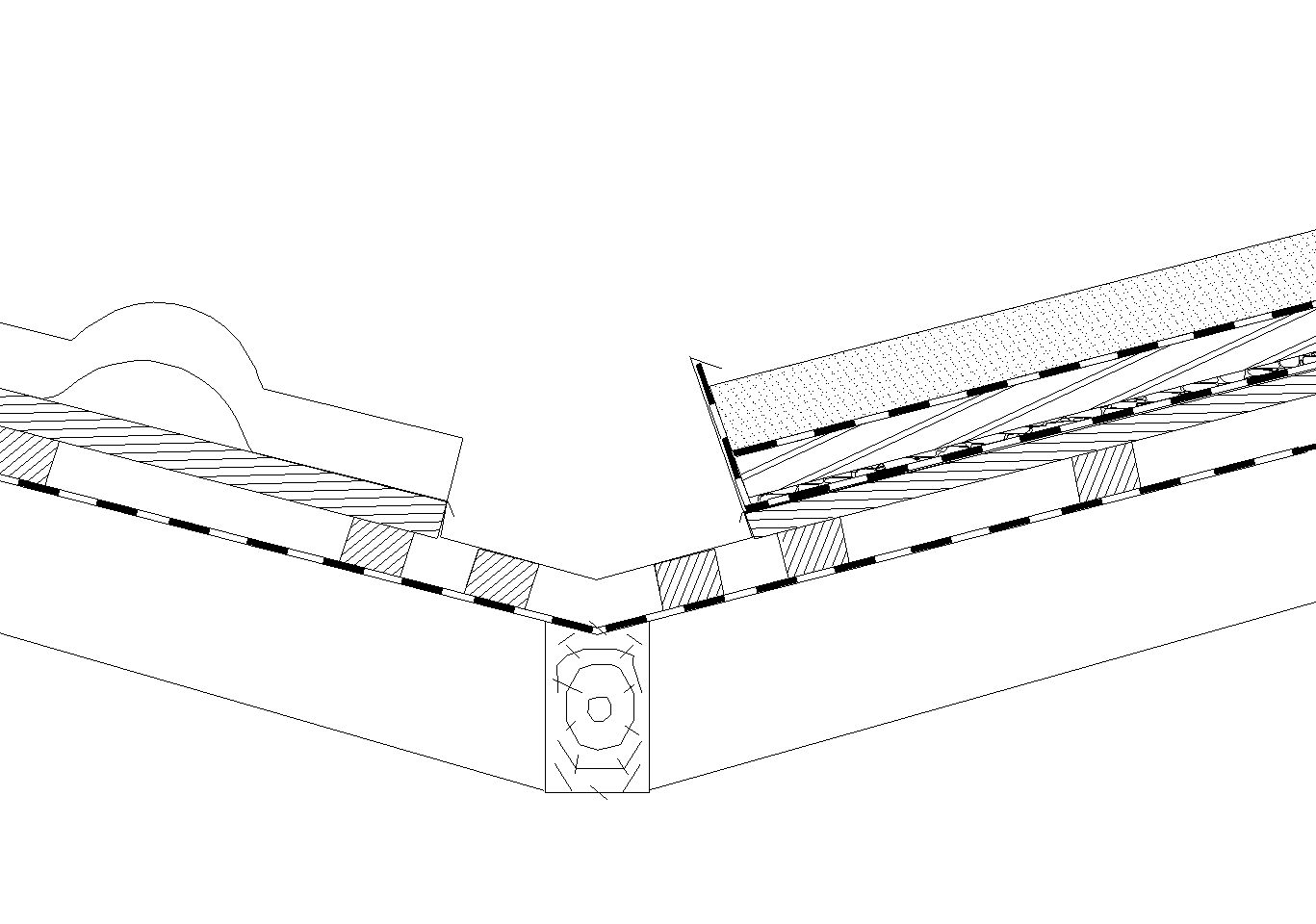 1
2
Doplňující otázka 2
„Při betonáži spár stropních panelů - jaká je doporučená dodatečná výztuž panelů?“

Ing. Michal Lávička
Zálivkový beton – C20/25
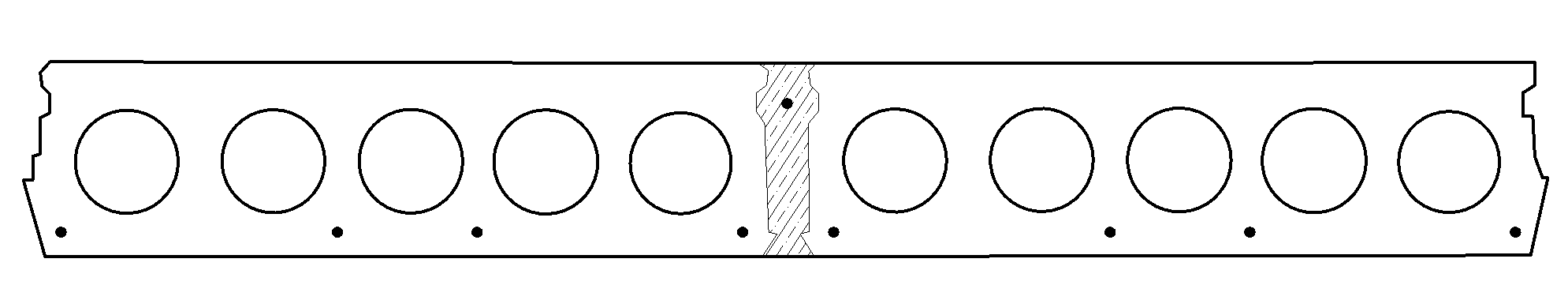 Panel Spiroll
Výztuž ø 8 mm – B505B
Doplňující otázka 3
„Vegetační část střechy - zde je sklon podkladu vyspádován do vpusti, tedy bude docházek k odvodu vody a tím k vysoušení rašeliny. Zvažoval jste zavlažovací systém? Je zapotřebí? Pokud byste ho navrhoval jak a proč?

Ing. Michal Lávička
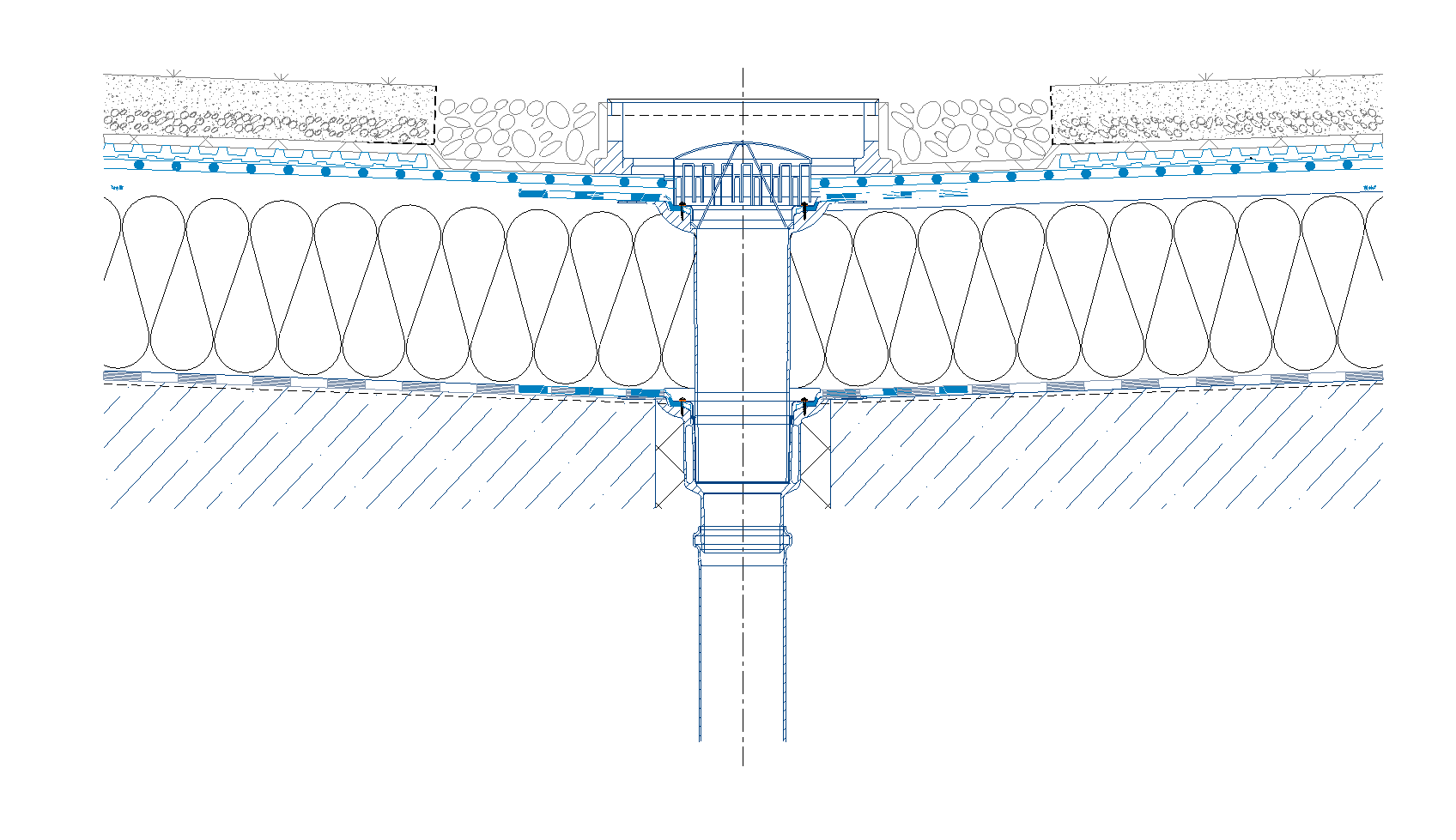 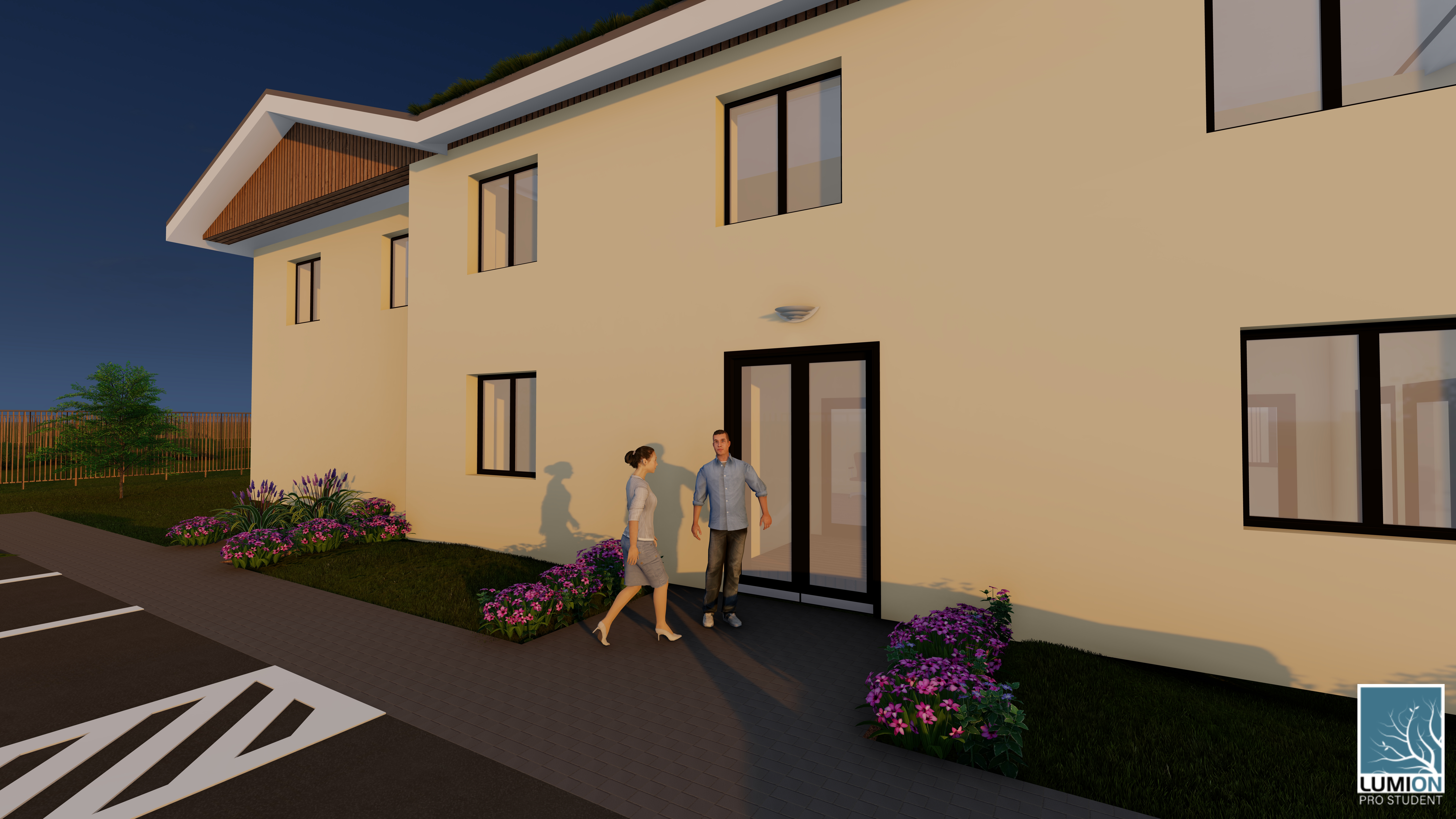 KONEC PREZENTACE.
Děkuji, Vám za Vaši pozornost.
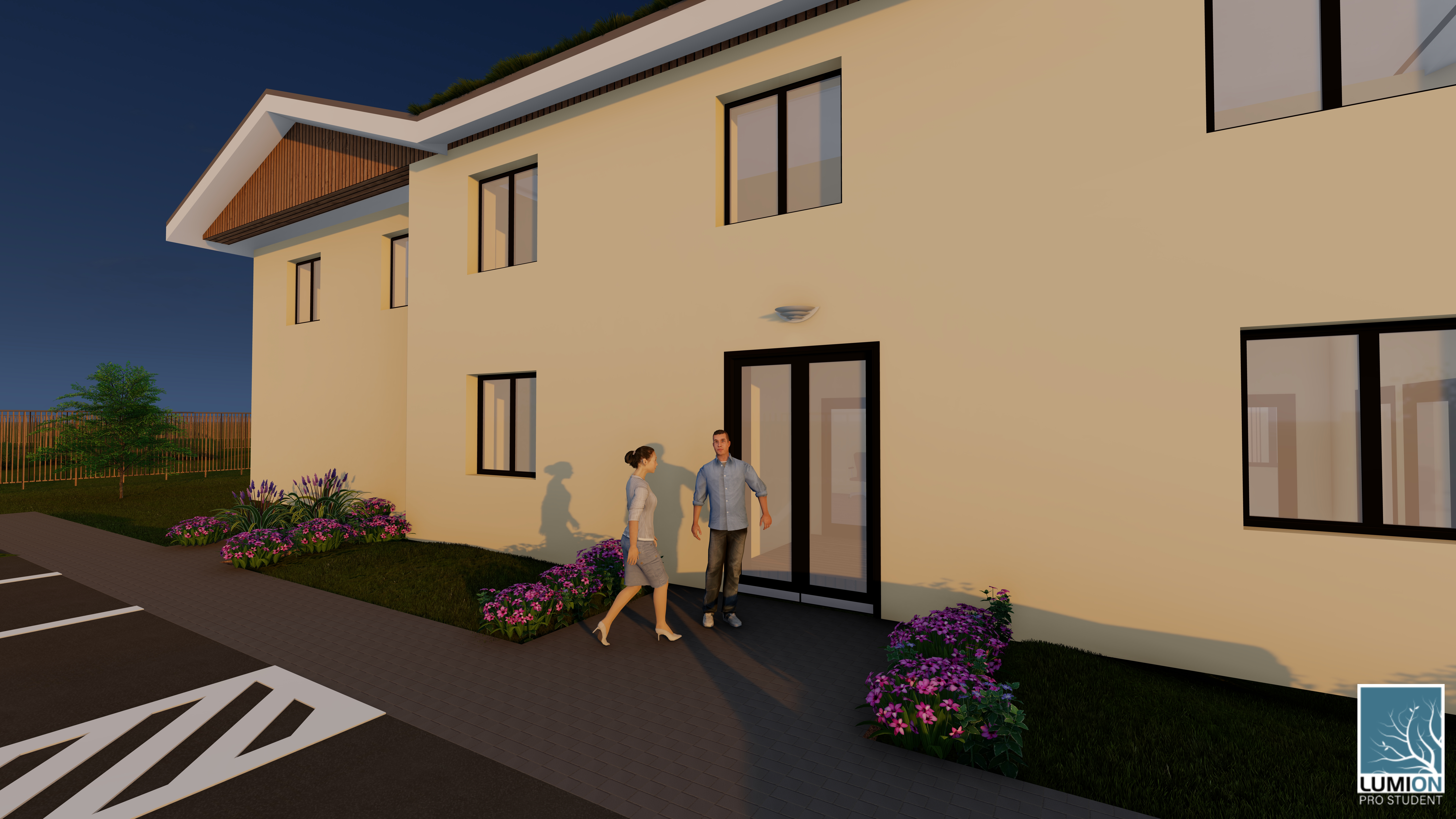 POUŽITÉ ZDROJE.
VLASTNÍ ZDROJE 
VIZUALIZACE - PROGRAM LUMION
https://www.google.com
LOGO ISOVER
LOGO ECOSEDUMPACK